КАРТЕ НЕБА ОБЈАВЉЕНЕУ СРБИЈИ ДО 2017. ГОДИНЕ
Милан Јеличић
Народна опсерваторија
Астрономског друштва „Руђер Бошковић“

Развој астрономије код Срба IX, Београд, 21. април 2017.
Садржај:
I. Увод
У овоме раду подразумева се да карта неба:
– приказује најмање 1/2 половину небеске лопте
– има уцртан небески екватор и еклиптику
– да јој је пречник већи од 14,2 cm 
– да нема уцртане положаје ефемеридских тела
– да је квалитетна
II. Сто(л)не карте,   14,2 cm < d < 37,6 cm
III. Вртеће (обртне) карте
IV. Зидне (кабинетске) карте,   d > 37,6 cm
V. Остало
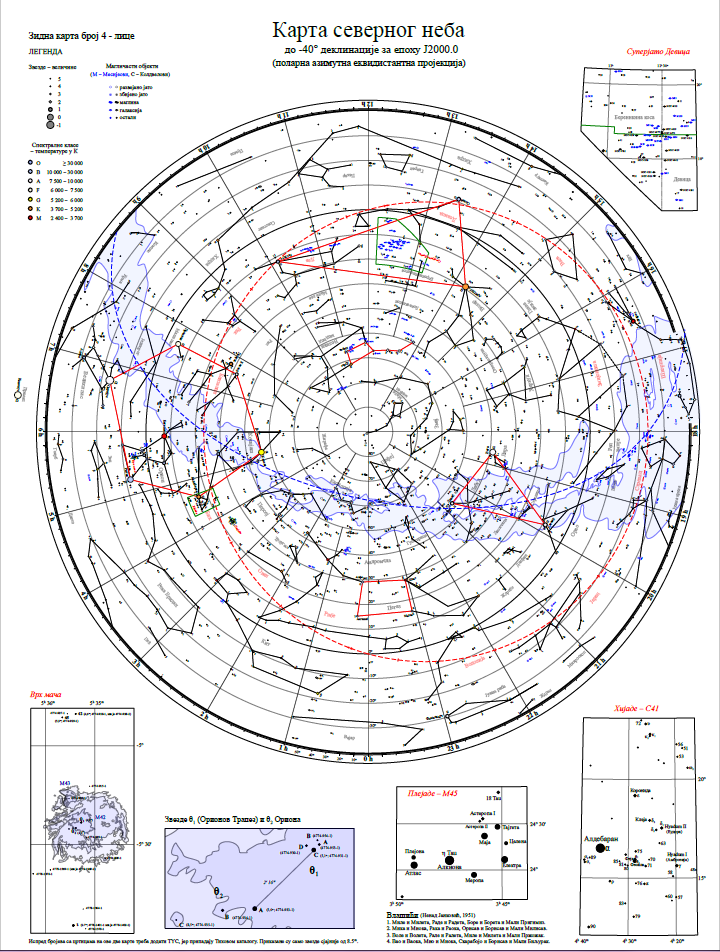 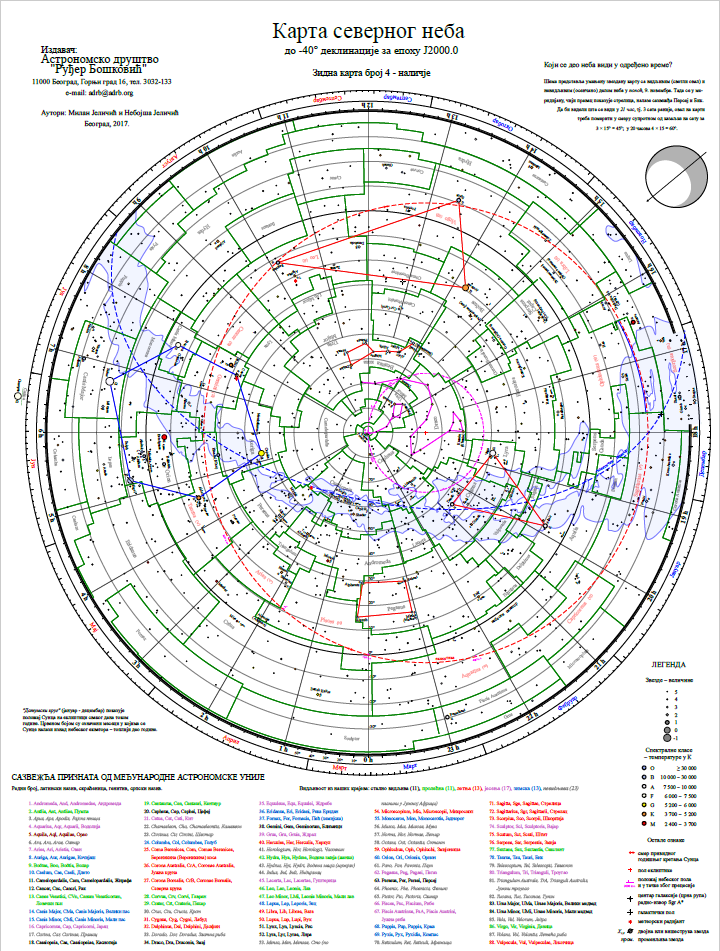 М. и Н. Јеличић: Карта северног неба 2017?
У овом раду ово није карта.
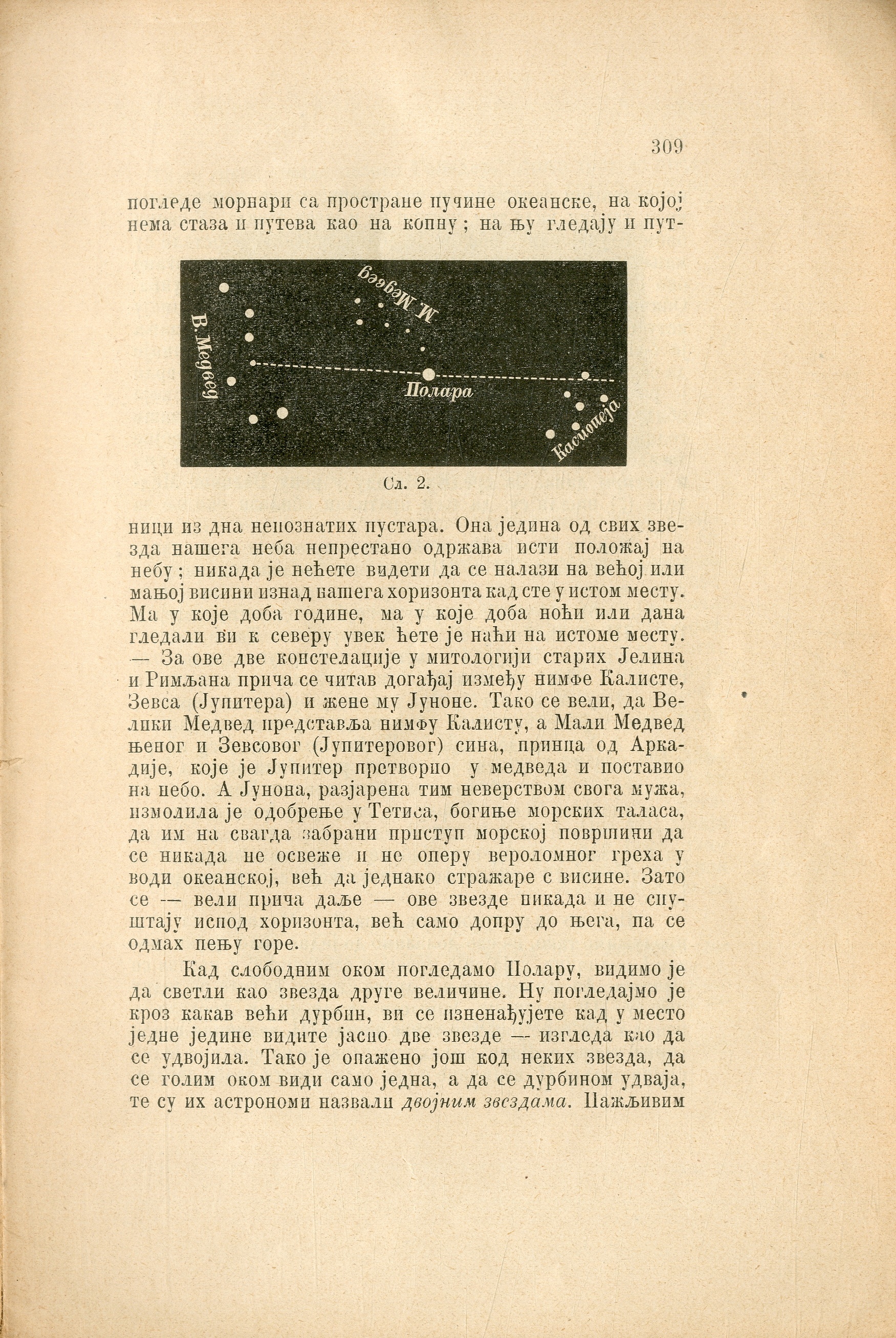 Ј. Михаиловић, Српско небо 1889. стр. 309
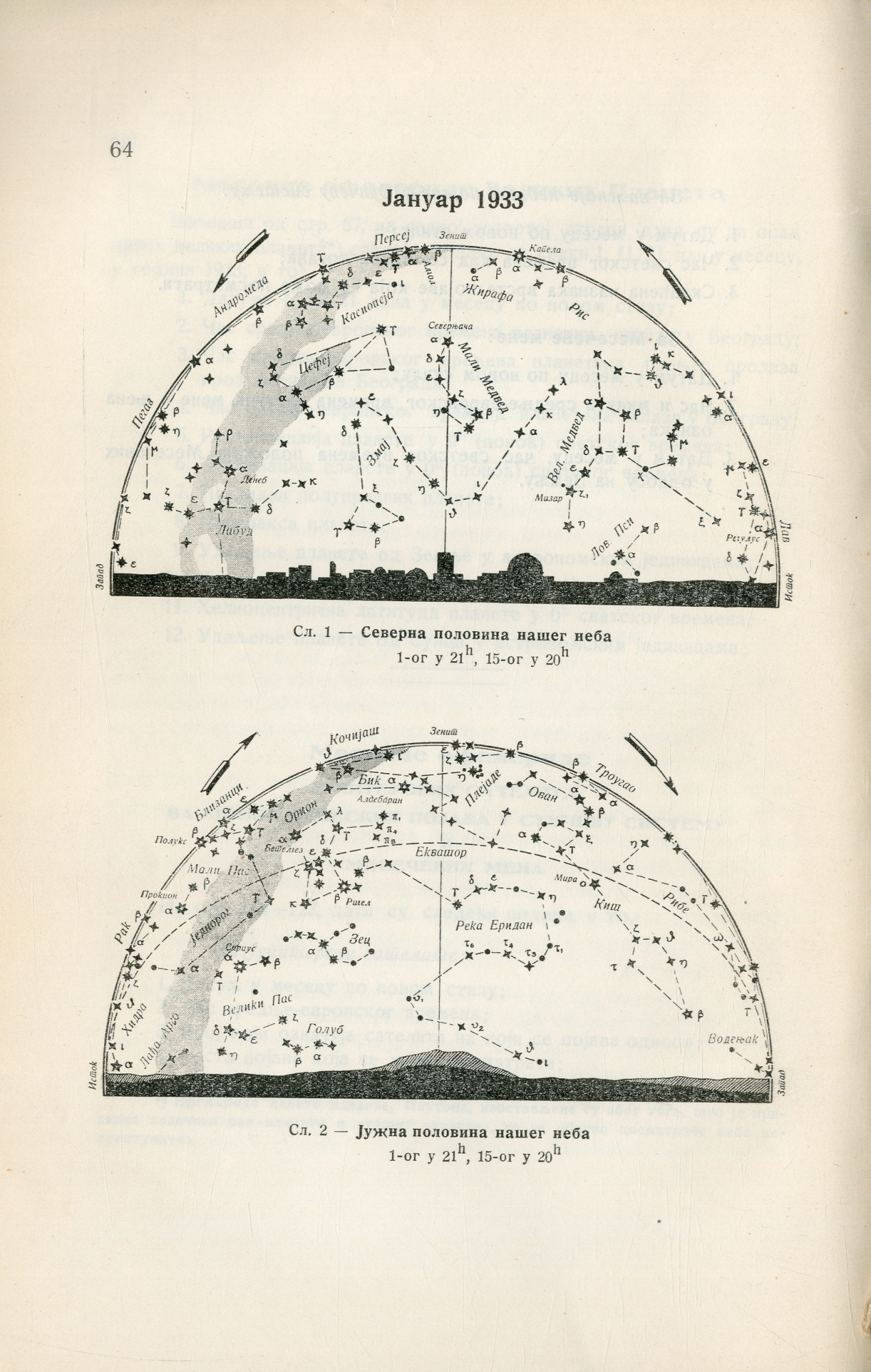 У овом раду ово није карта.
В. В. Мишковић:
Годишњак нашег
неба за 1933, 1932.

 (попречна ортографска пројекција)
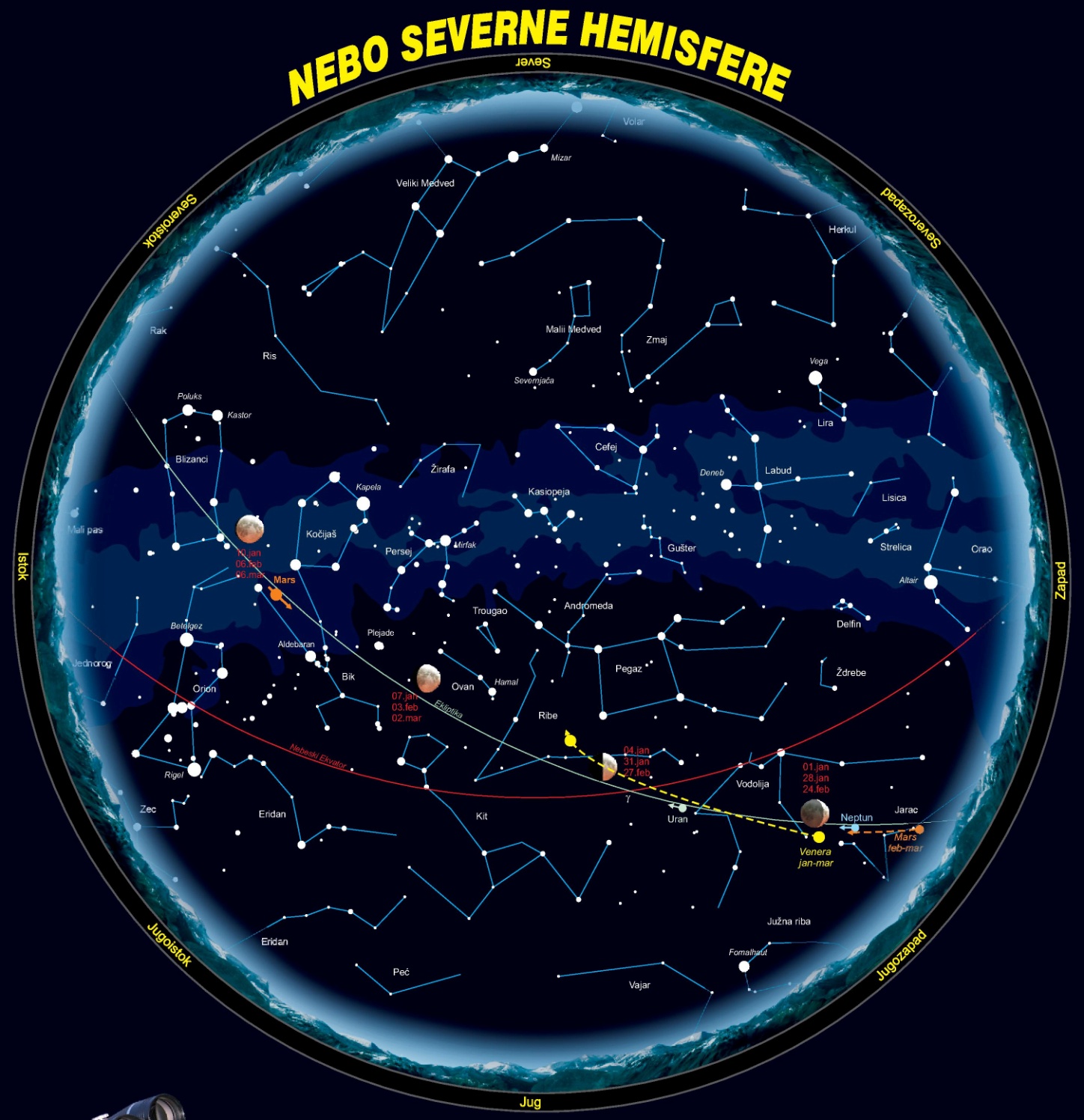 У овом раду ово није карта.
Часопис “Астрономија” бр. 35, 1-2/2009, стр. 28
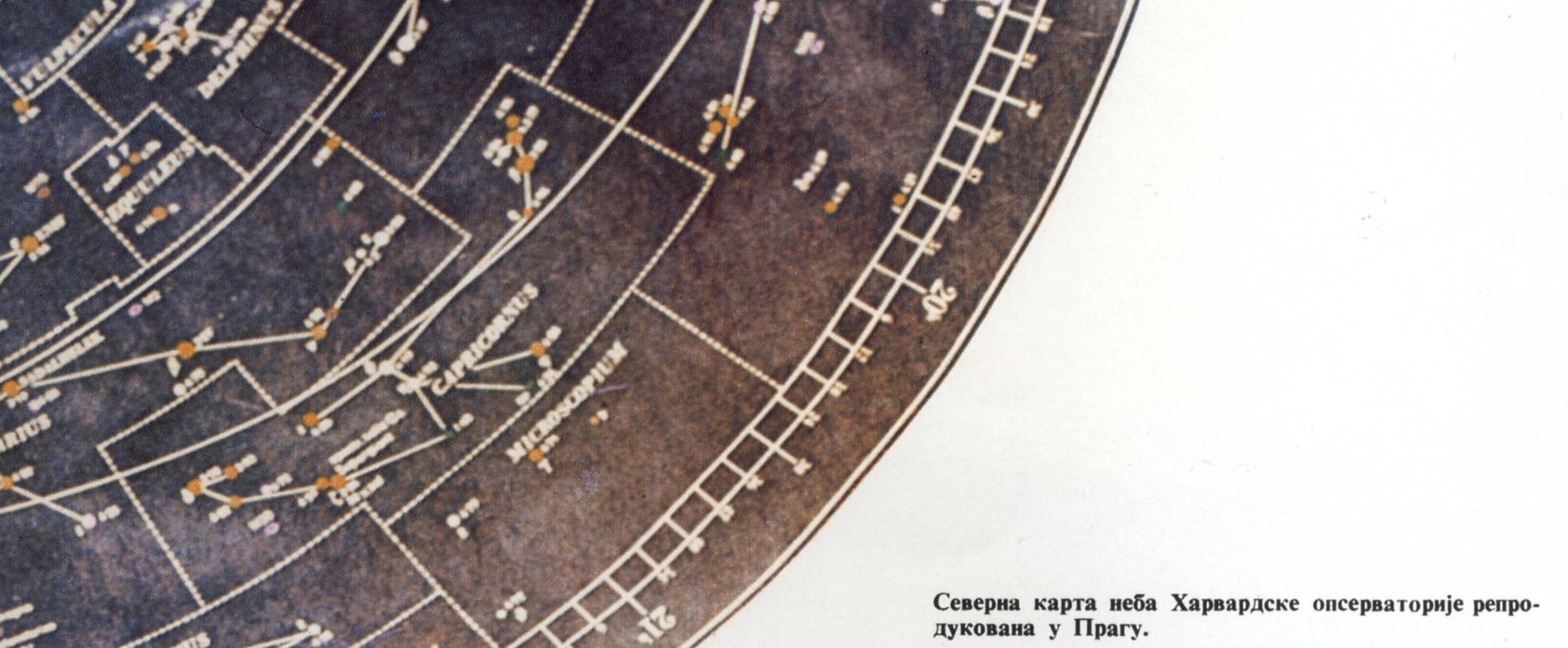 Ово није карта у овом раду
М. Шеварлић, С. Саџаков, Атлас астрономије 2001.
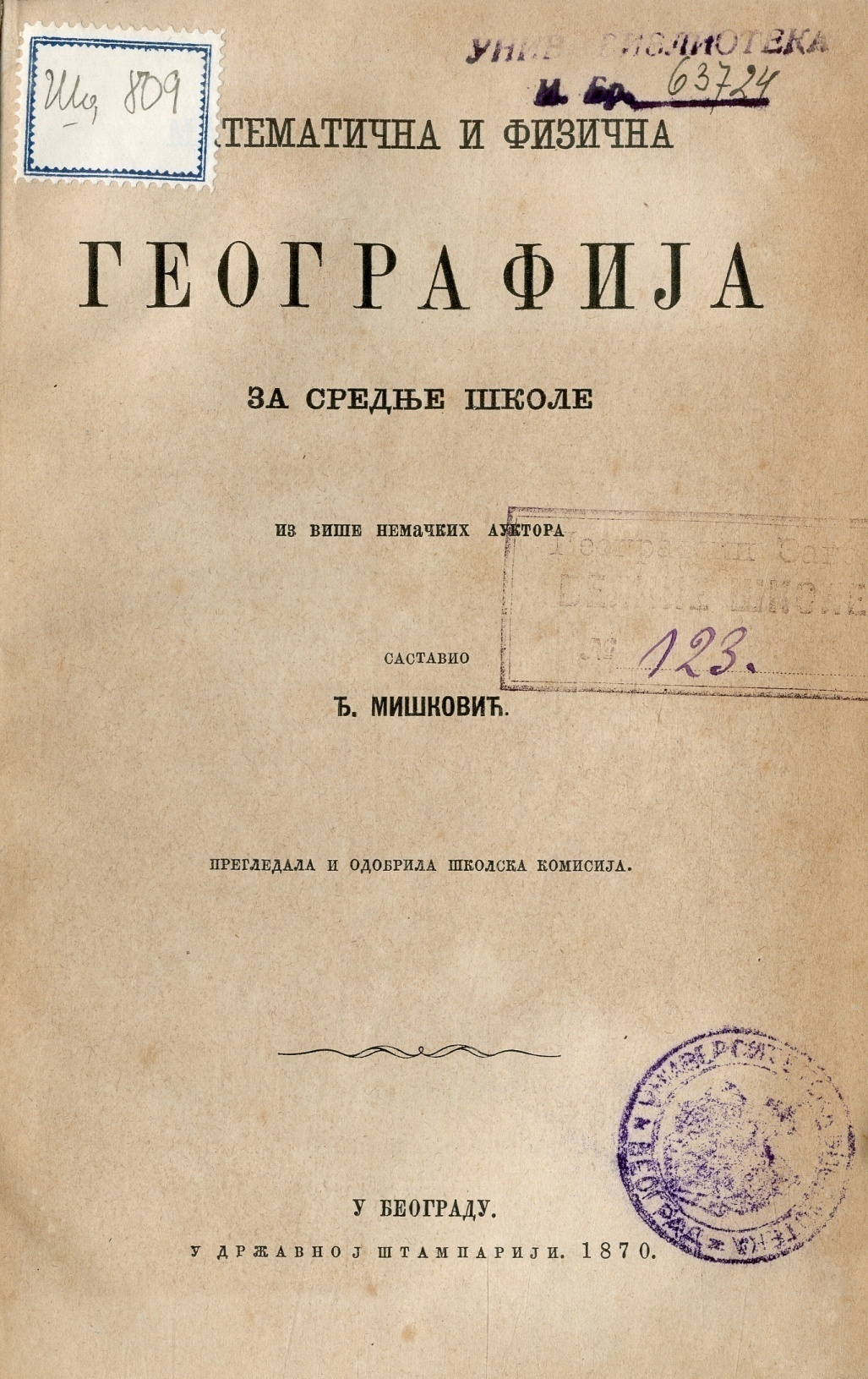 II. Стоне карте
Ђорђе Мишковић (1842 – 1866)
Географија 1864. (I издање)
Географија 1870. (II издање)
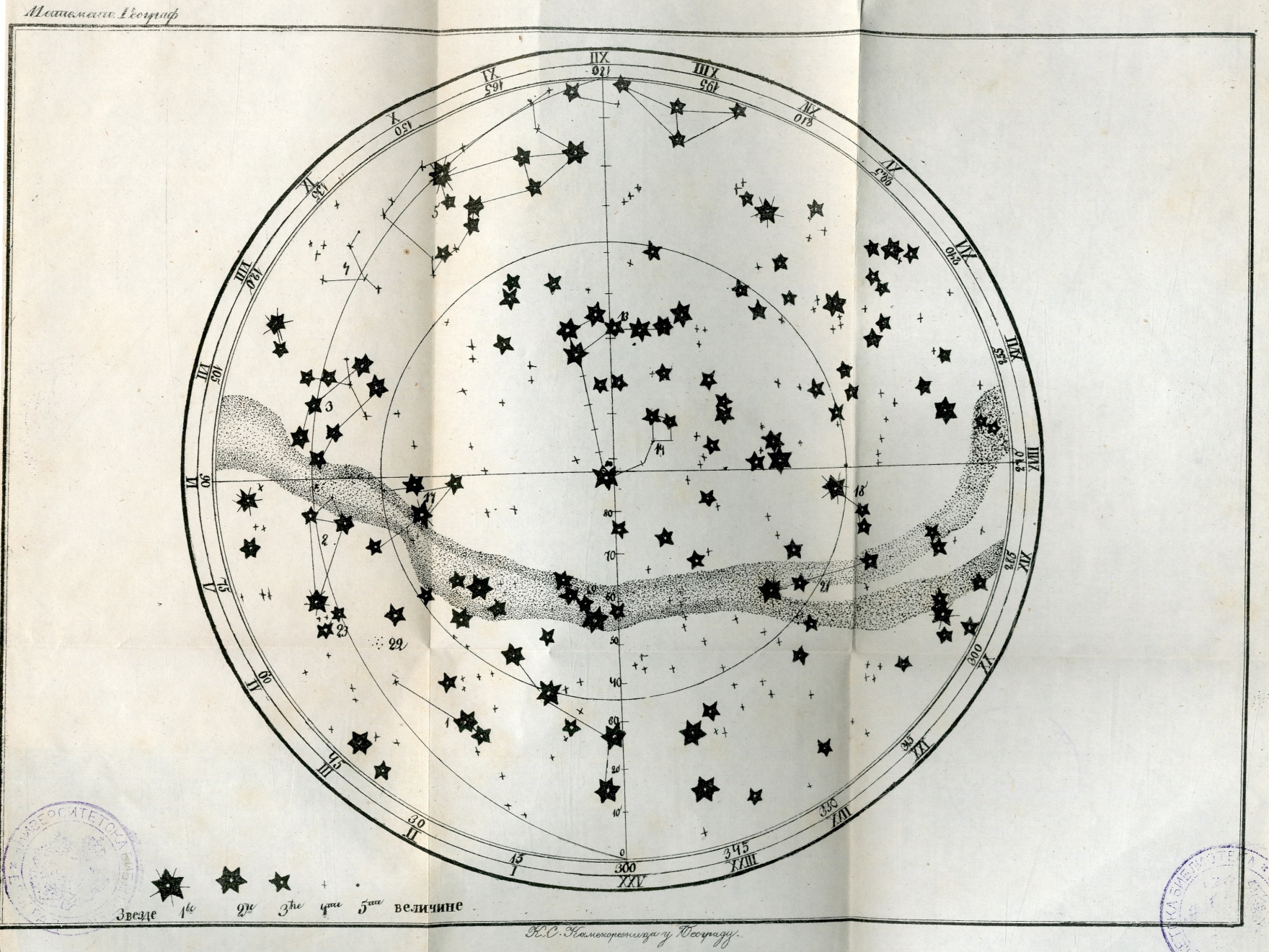 Ђ. Мишковић, Географија 1870.; стона карта.
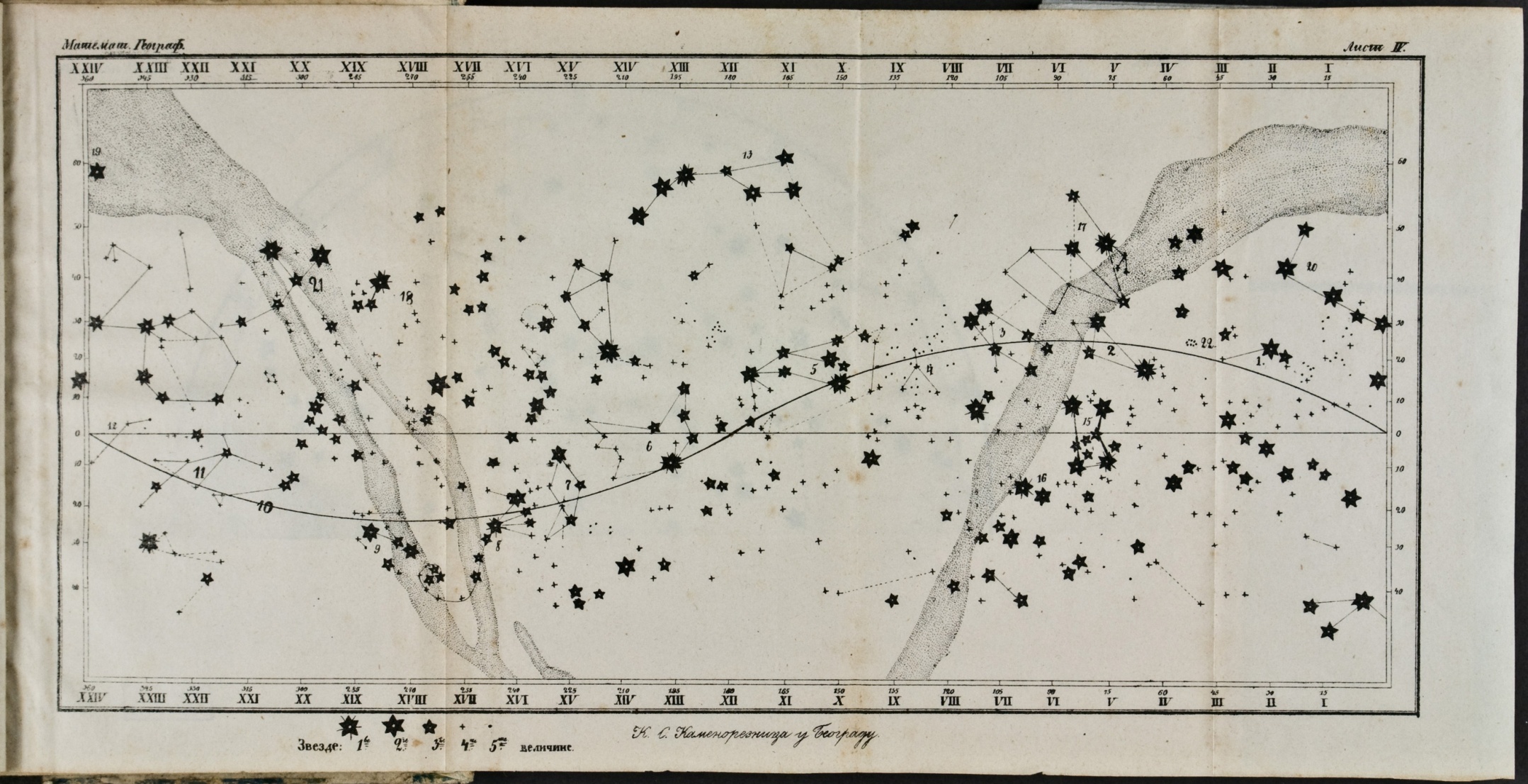 Ђ. Мишковић, Географија 1864.
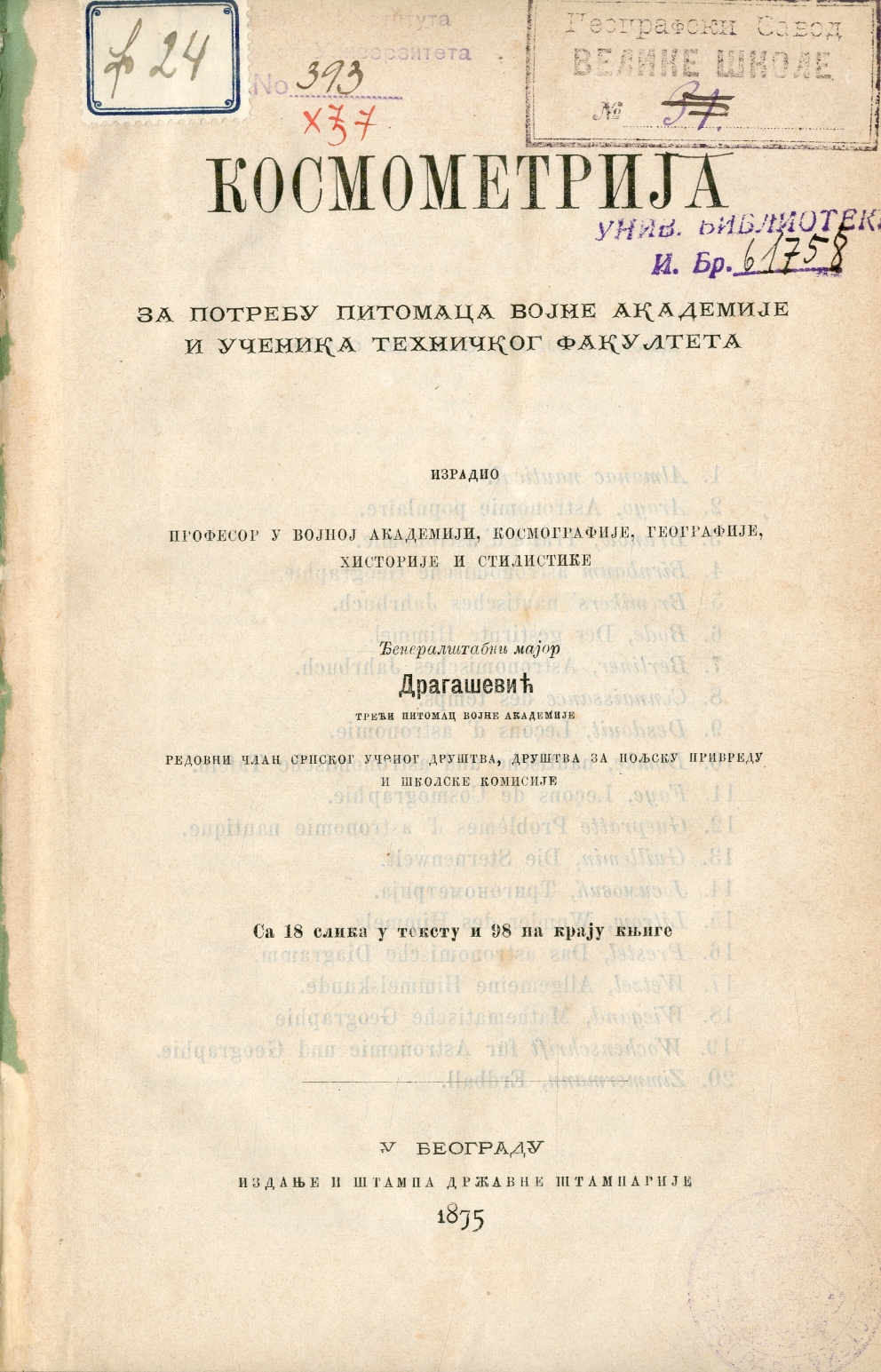 Јован Драгашевић: Космометрија, 1875


Смук          – Хидра
Ловац         – Кочијаш
Плискавац – Делфин
Козорог      – Јарац
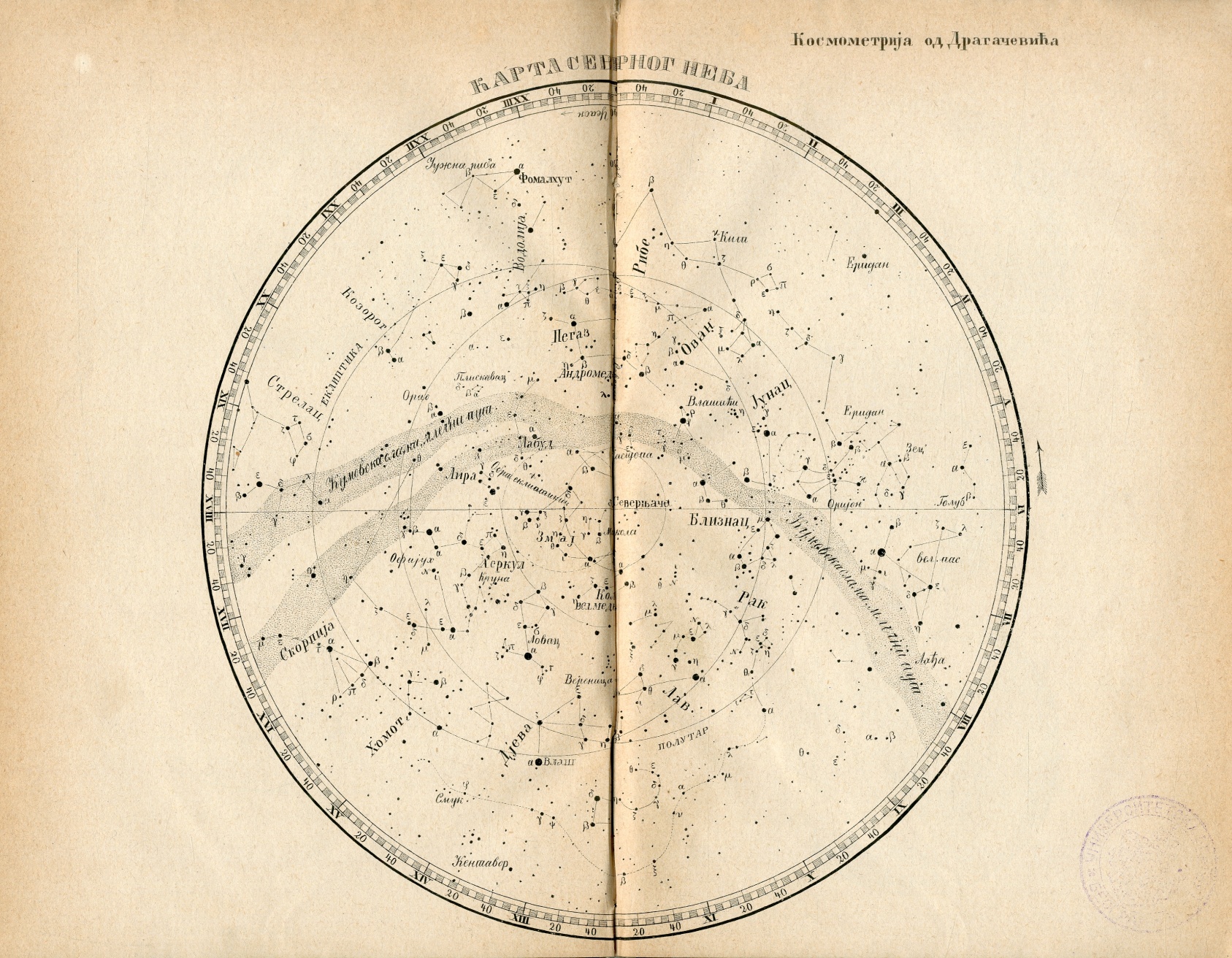 Ј. Драгашевић, Космометрија 1875.
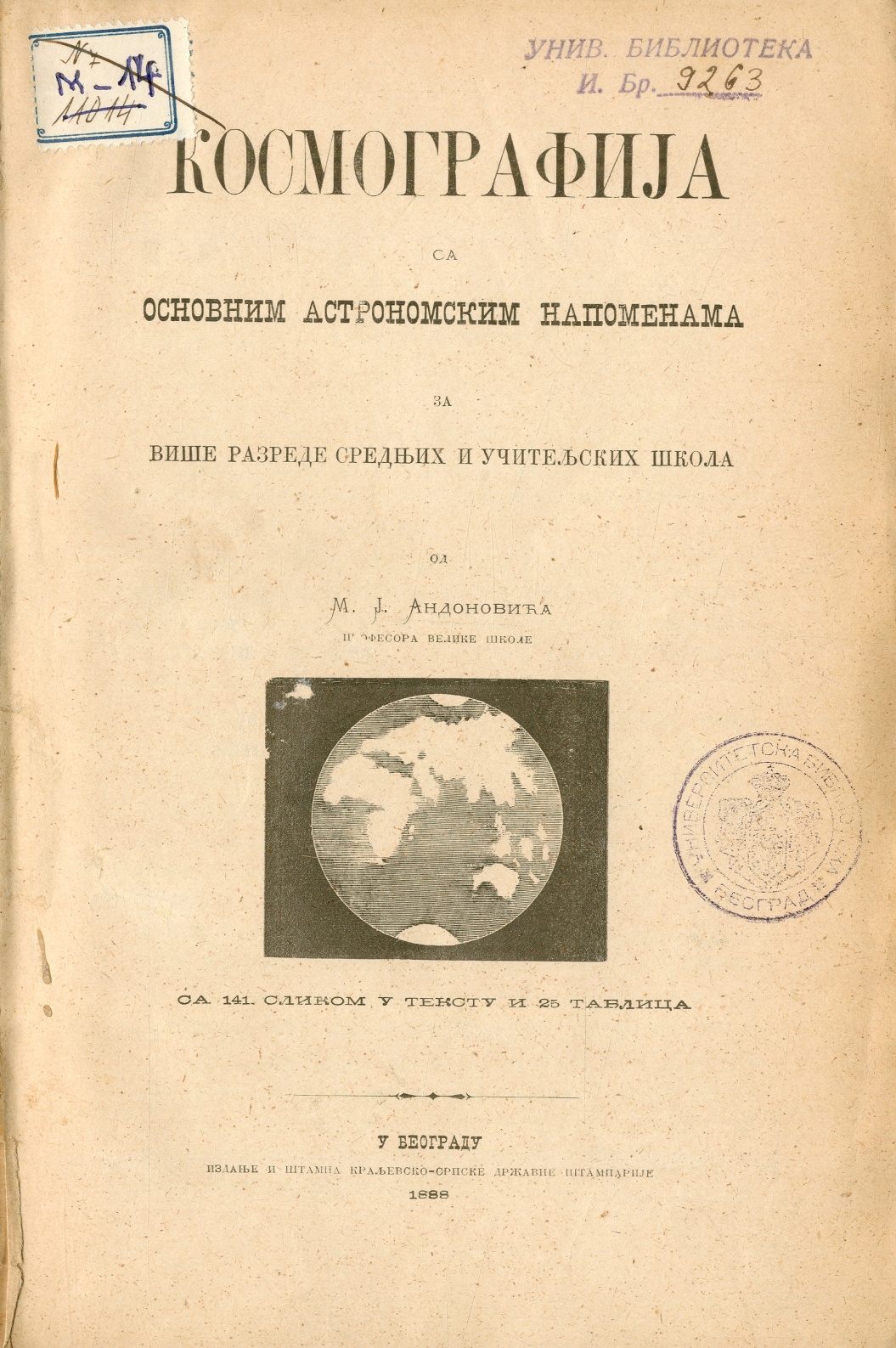 Космографија, 1888. < 600 стр.
Откривање васионе, 1996. > 900 стр.
РАС VII, 2012. > 1400 стр.
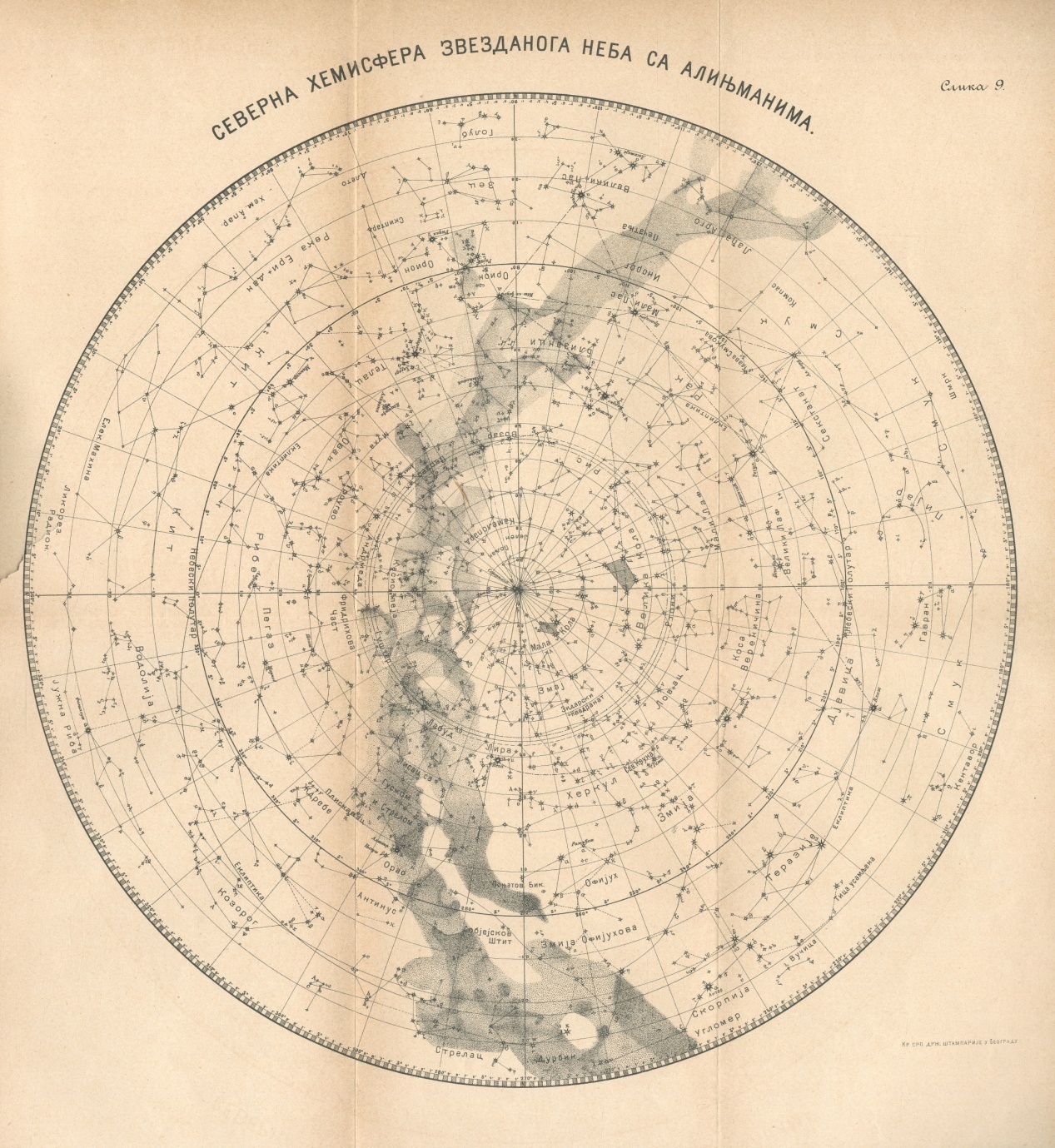 М. Андоновић, Космографија 1888.
аутор оригиналне карте Рајтер.
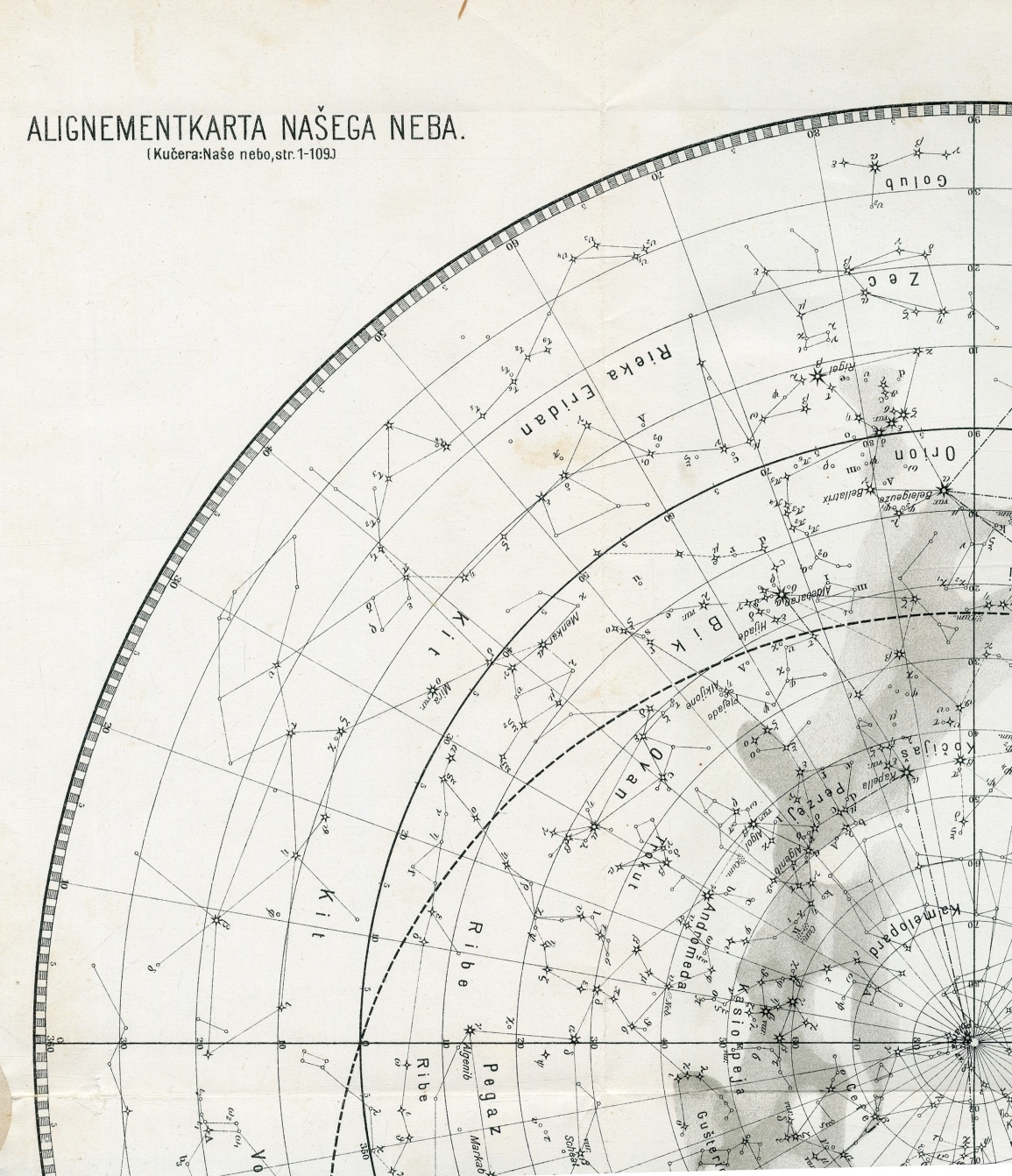 О. Кучера, Наше небо, Загреб 1895.
М. Андоновић: Космографија, 1888
Уцртани су алињмани за преко 60 сазвежђа. Интересантни су називи: Дјевица, Телац (Бик), Велики Лаф, Мали Лаф, Козорог (Јарац), Кефео, Перзео, Оријон, Кентавор, Антинус (Antinous), Ловац (Волар), Курјак (Вук) − на карти је Вучица, „Мали коњ (Ждребе)“ − на карти је Ждребе, Возар (Кочијаш), Смук (Хидра), Плискавац (Делфин), Собјесков Штит, Фридрихова част (Honores Friderici), „Лисац са Гуском и Стрелом“, Поњатов.(сков) Бик (Tauris Ponjatovii ), Зидарски Квадранaт (Quadrans muralis), Ликорез.(ачка) Радион.(ица, Aparatus sculptoris), Елек. (трична) Махина (Machina electrica), Пољак (што чува поља, стр. 69), Јелен, Камелопард (Жирафа), Хем. (ијски) Апар.(лат, Aparatus chemicus), (Бранденбуршки, стр. 69) Скиптар (Sceptrum  brandenburgicum ), Лађа Арго, Пијар (Пехар), Ртови (Ловачки пси), Тица усамљена, Коса Вереничина, Муха (Musca), Инорог (Једнорог), Печатња (Officina typographica), Дурбин (Tubus astronomicus). 

Што се тиче многих од наведених сазвежђа М. Андоновић каже да се „ 19 јата[1] на неким звезданим картама никако не налазе [… jep их] многи астрономи и не признају“, али да их је он унео на карту јер су тамо исцртана. (стр. 69).
Нацртано је преко 1000 звезда. Скоро су све означене алфабетом. Неке су добиле називе по угледним Србима: Катанчић (γ Лава), Доситије (ε Великог пса), Рајић (ε Ориона), натпис звезде Мушицки је на карти исписан поред η Делфина, уместо поред η Девице, како пише на стр. 19), Његуш (ß Орла), Бранко (δ Пегаза), Бошковић (ß Бика). У тексту (стр. 18) али не и на карти постоје и звезде Геталдић (α Овна), Чубро (ß Змаја). Сиријус носи народни назив Волујарка, а ту је и Северњача.
[1] српски назив за сазвежђа у XIX веку.
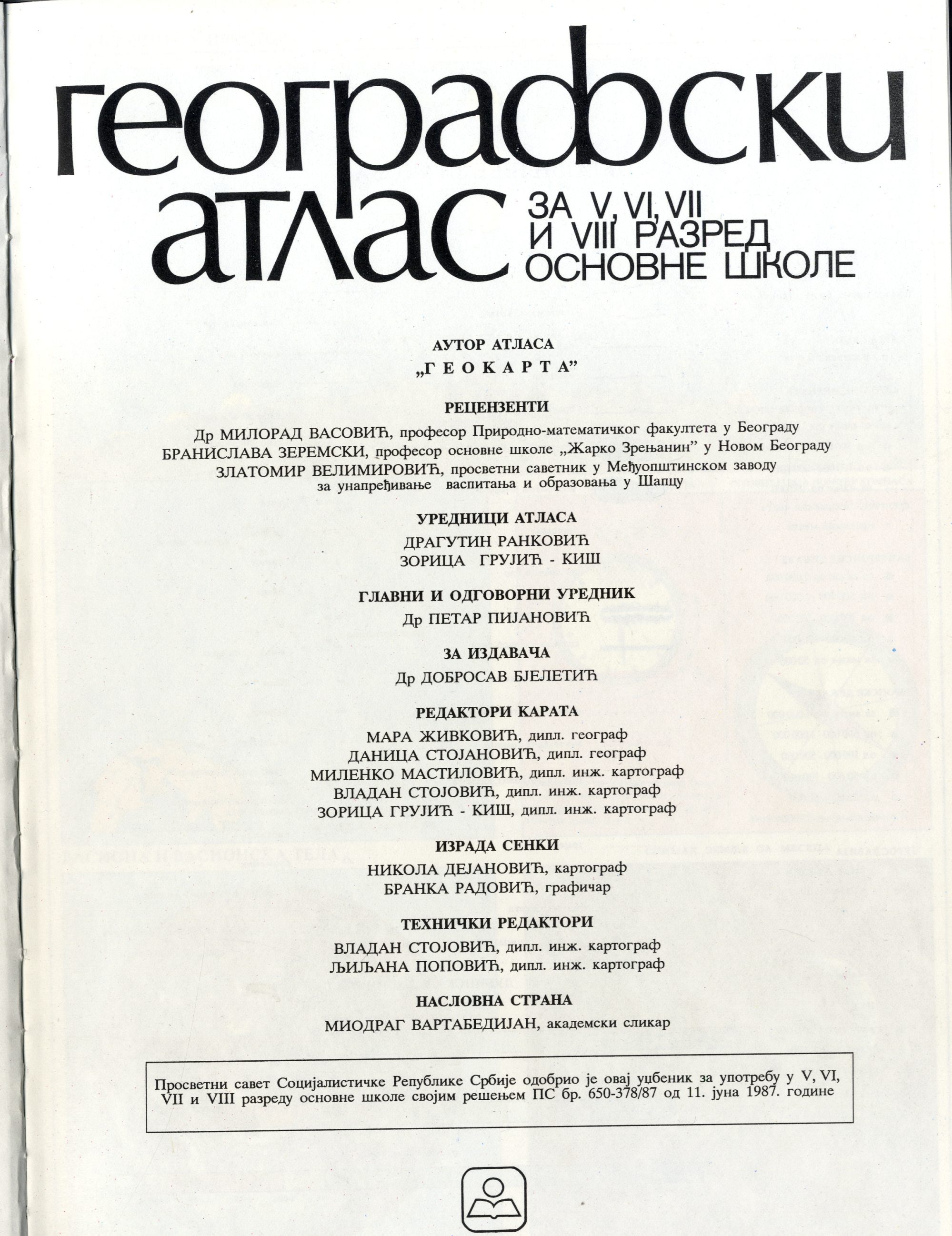 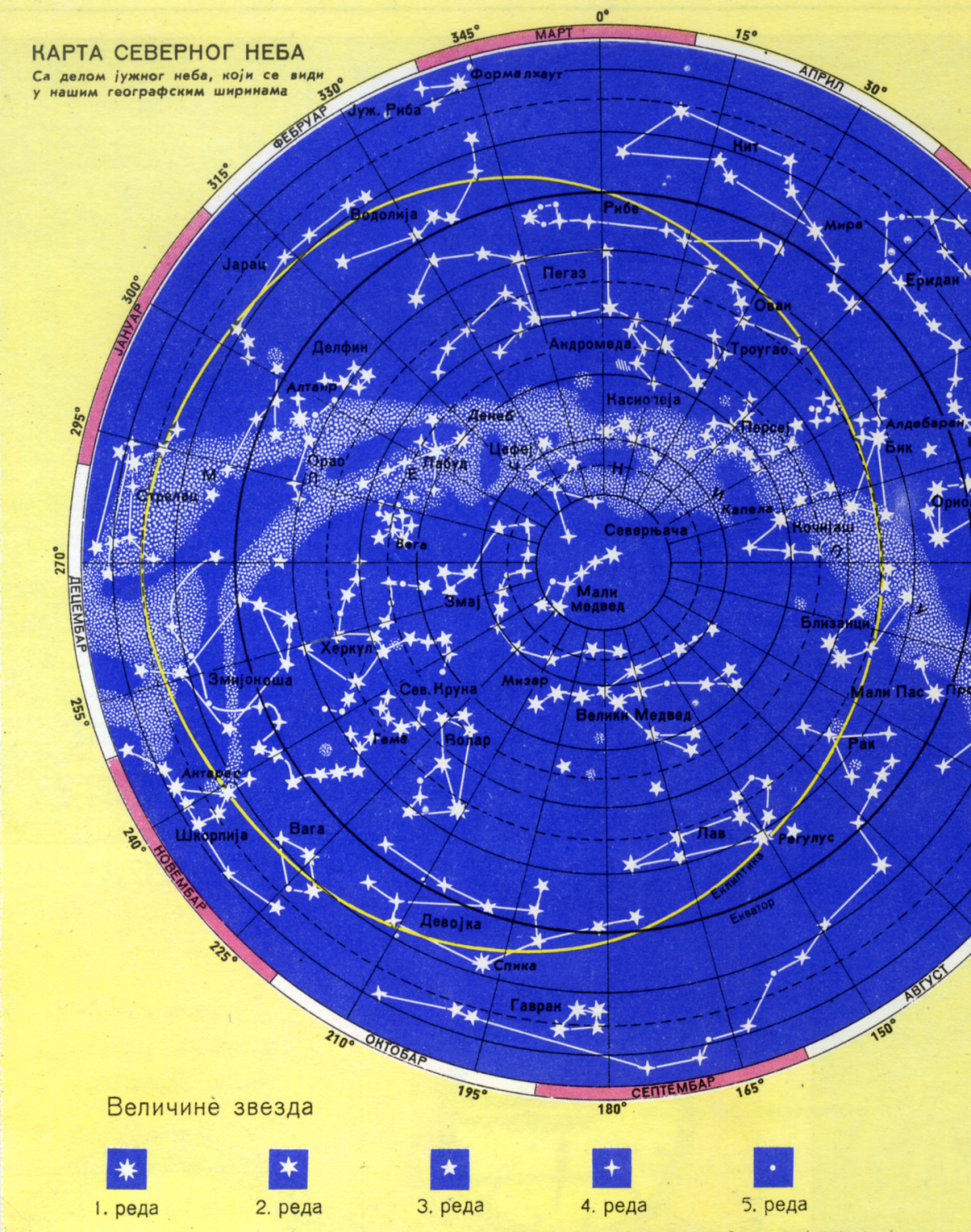 Географски атлас за V, VI, VII и VIII разред основне школе.
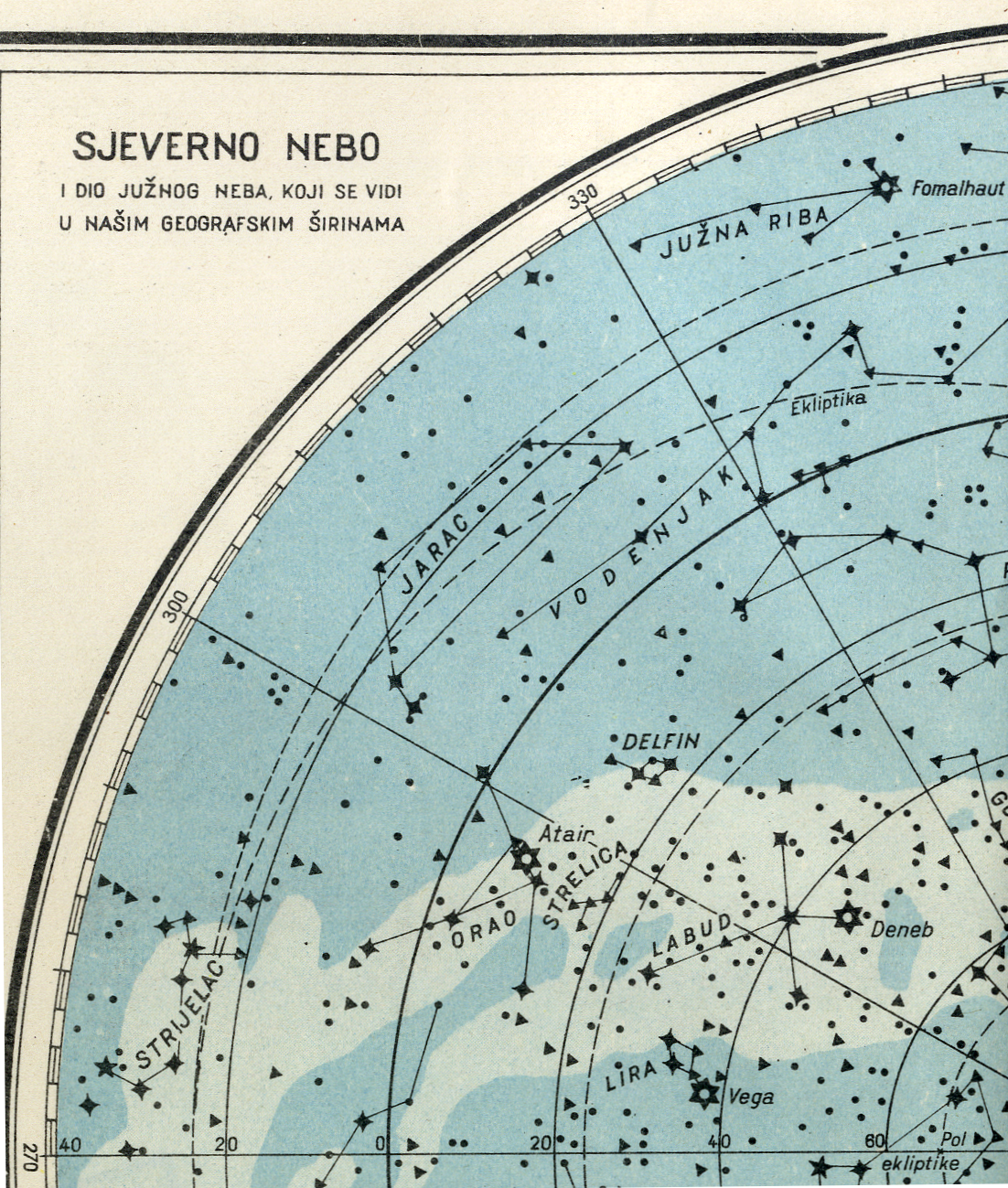 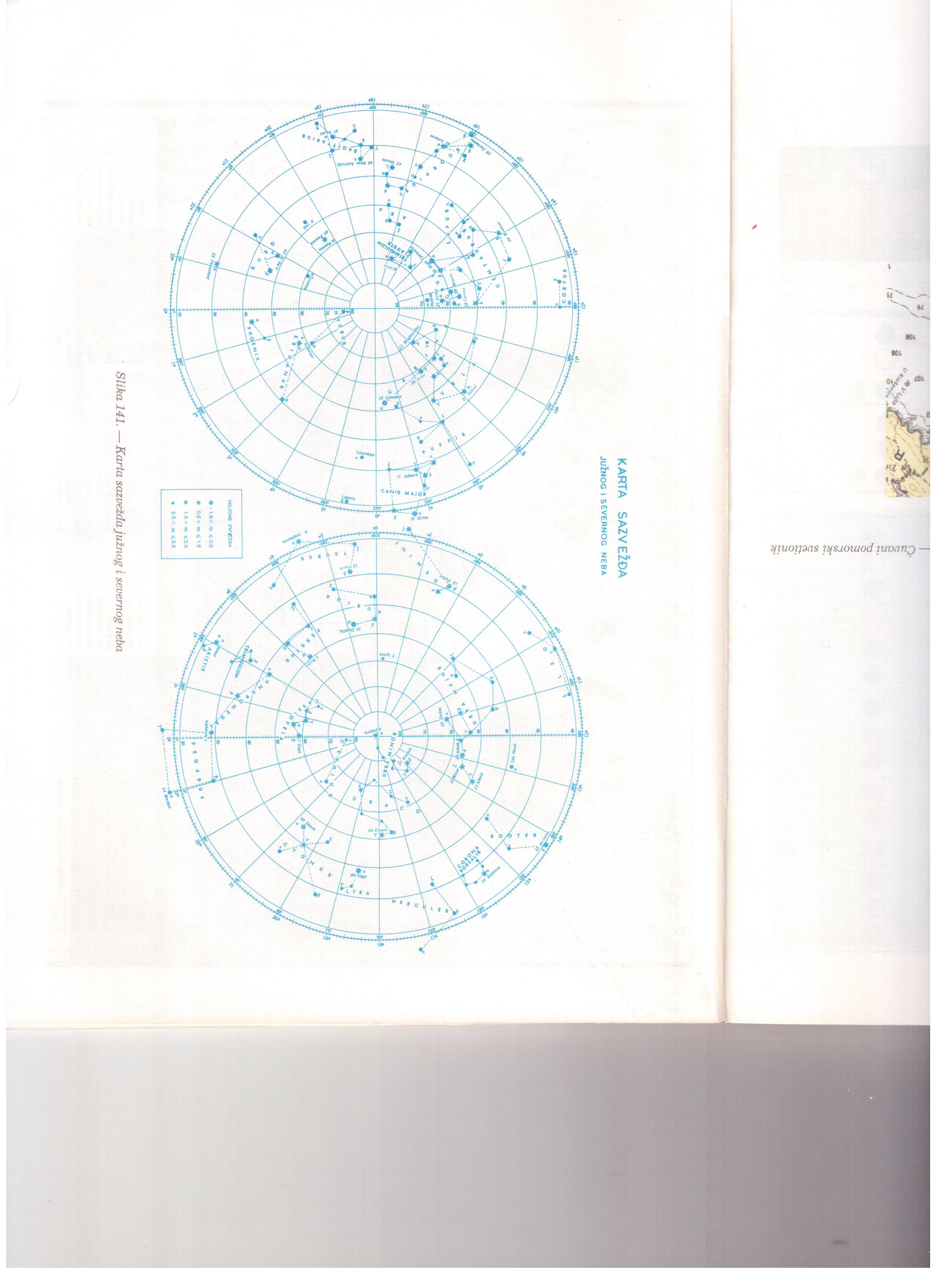 Б. Антић: 1992, Поморска навигација, Београд, Нови Сад, Подгорица.
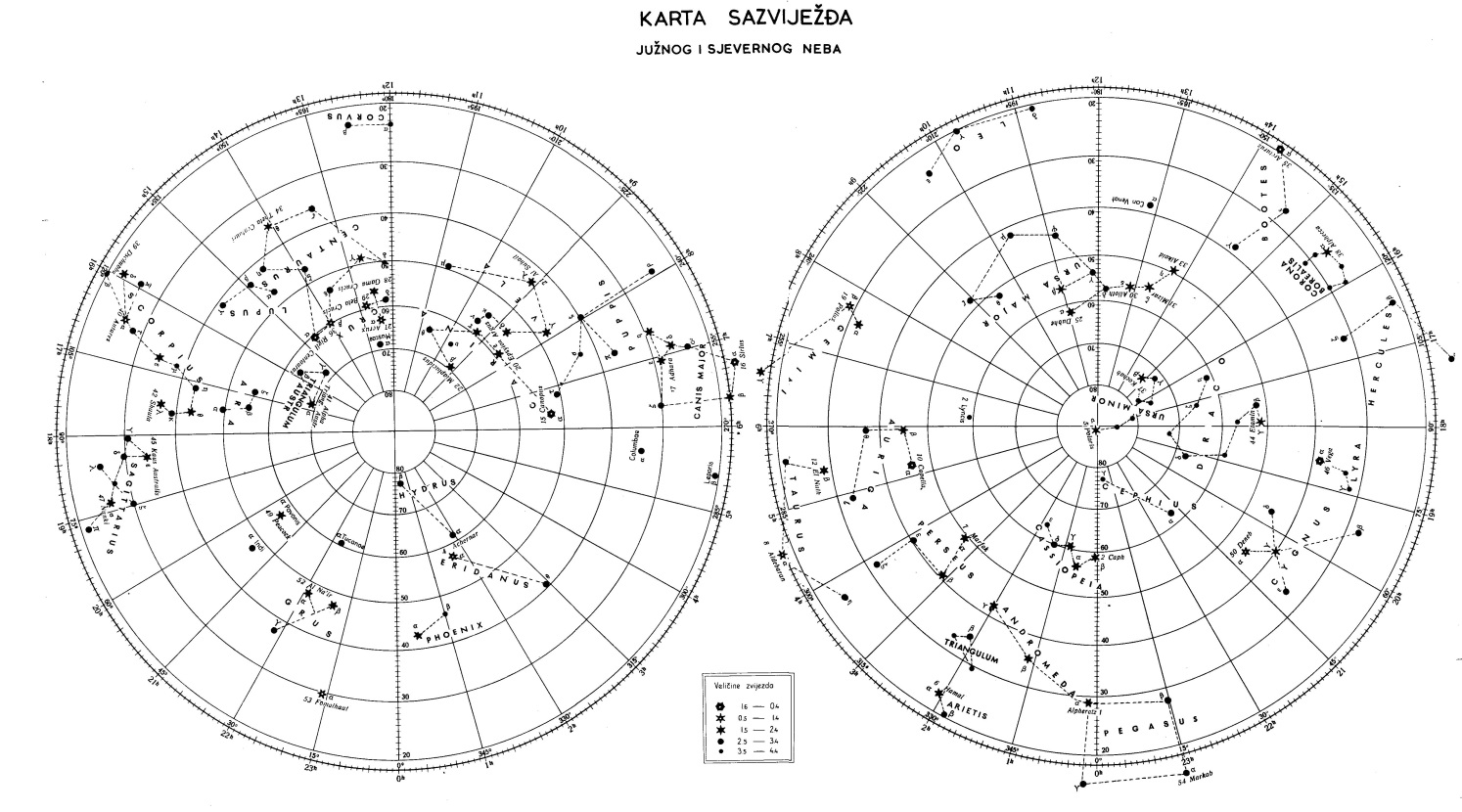 С. Шеган: Наутички годишњак, црногорска варијанта
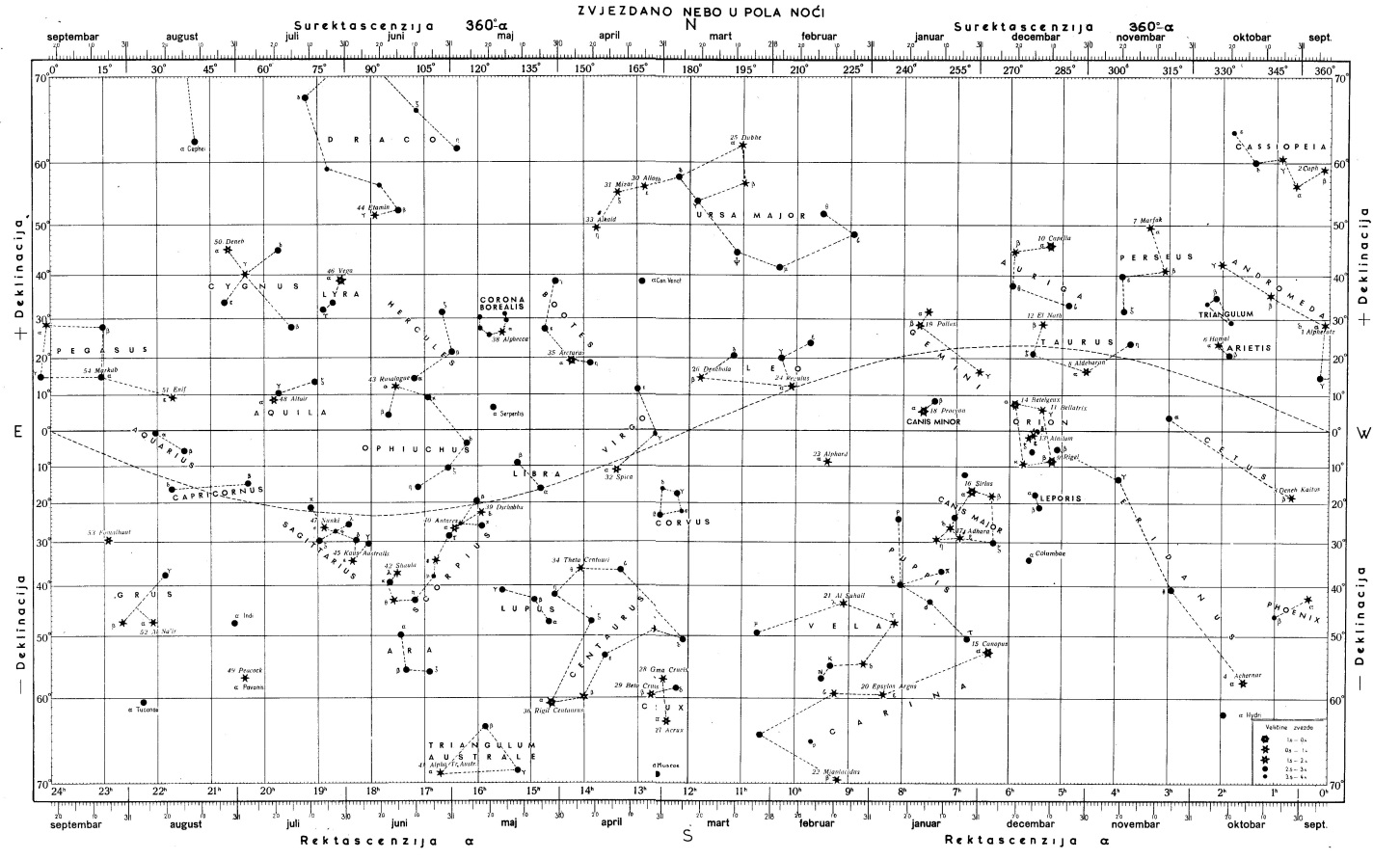 С. Шеган: Наутички годишњак, карта неба за поморце,  црногорска варијанта
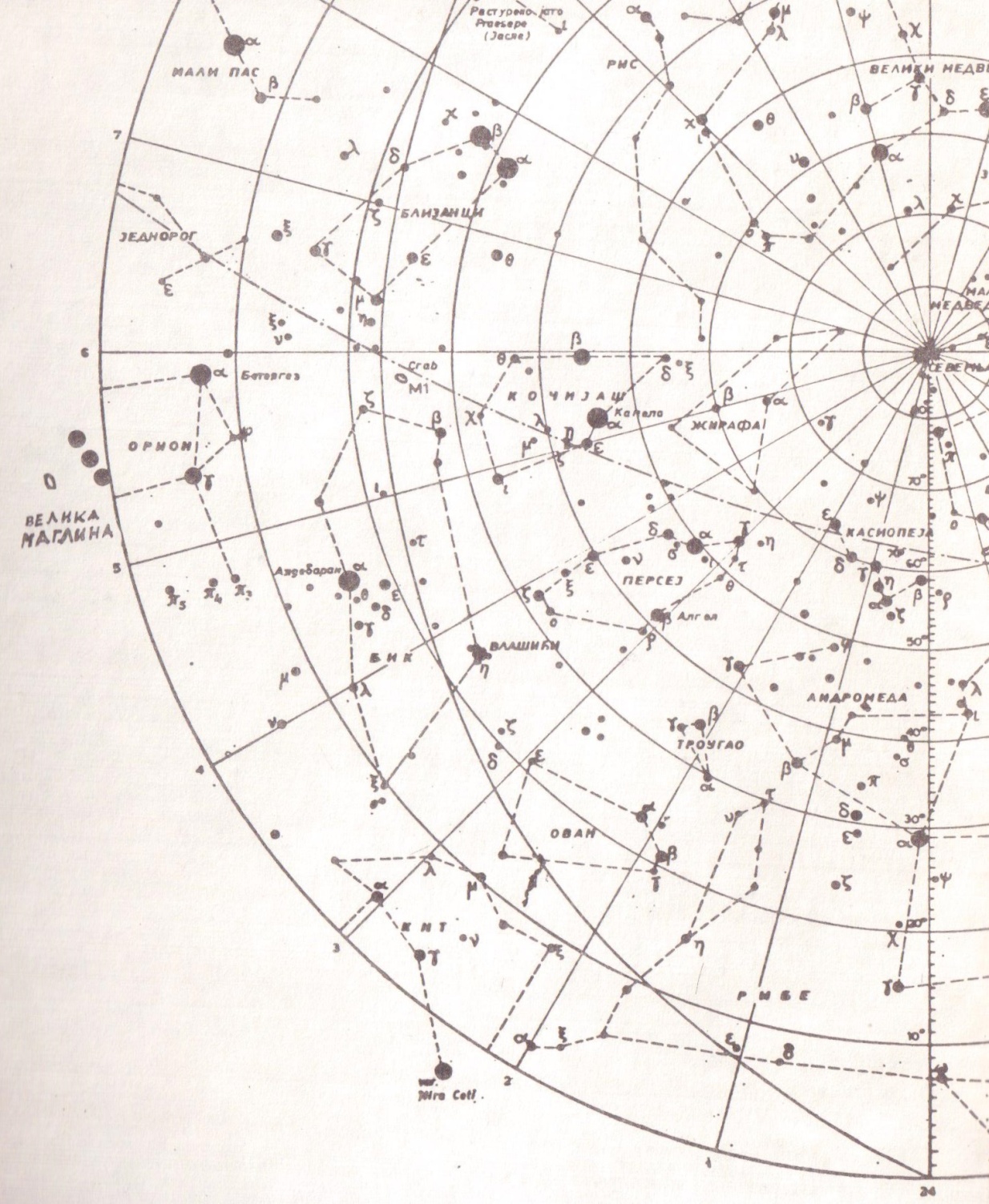 Вукићевић-Карабин, М.: 1991, Астрономија за IV разред средњег образовања и васпитања.
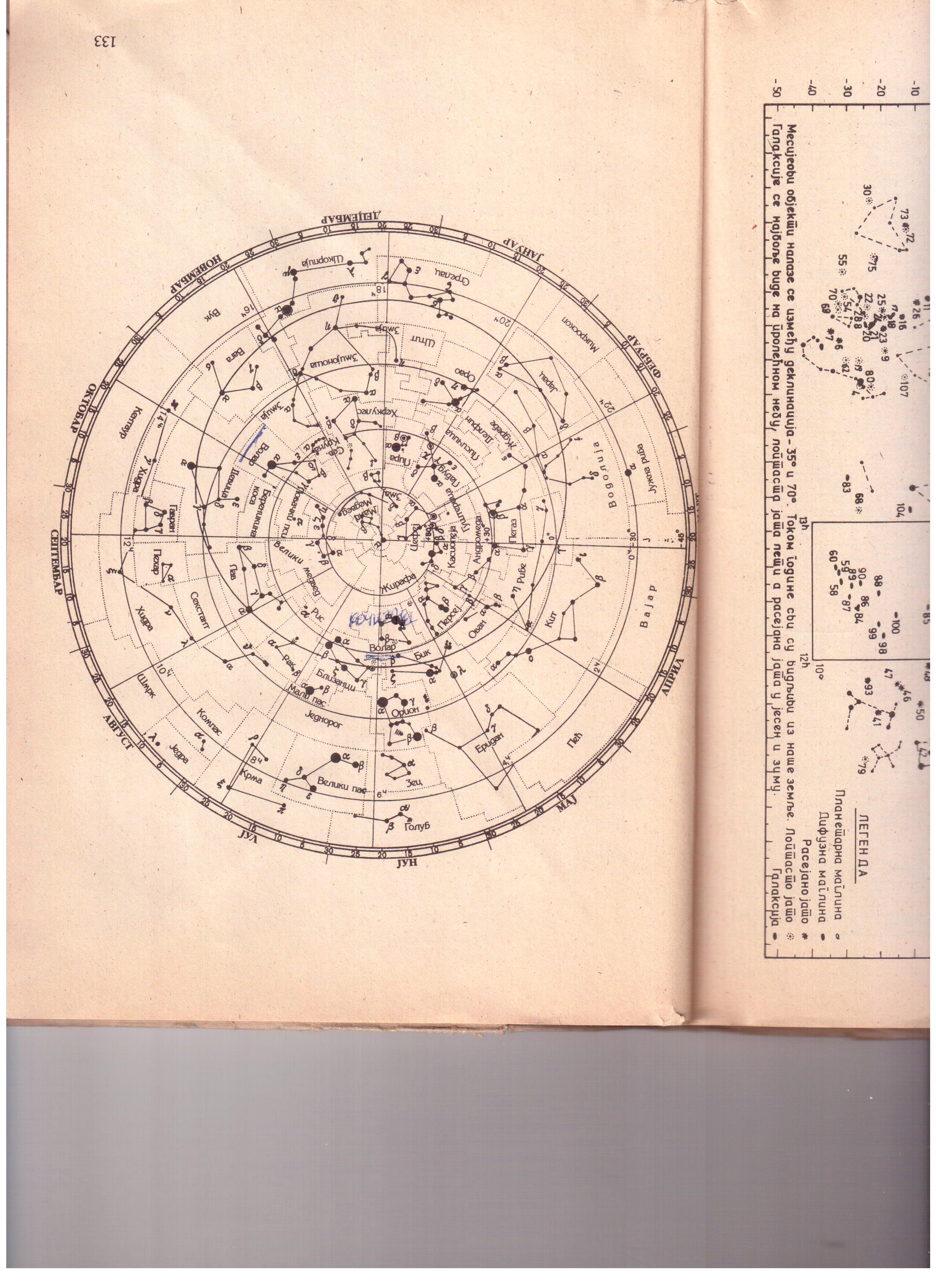 Димитријевић М. С., Томић А. С.: 1994.

АСТРОНОМИЈА за IV разред гимна-зије природно-ма-тематичког смера.
d = 14,2;
16,5 x 23,7 cm
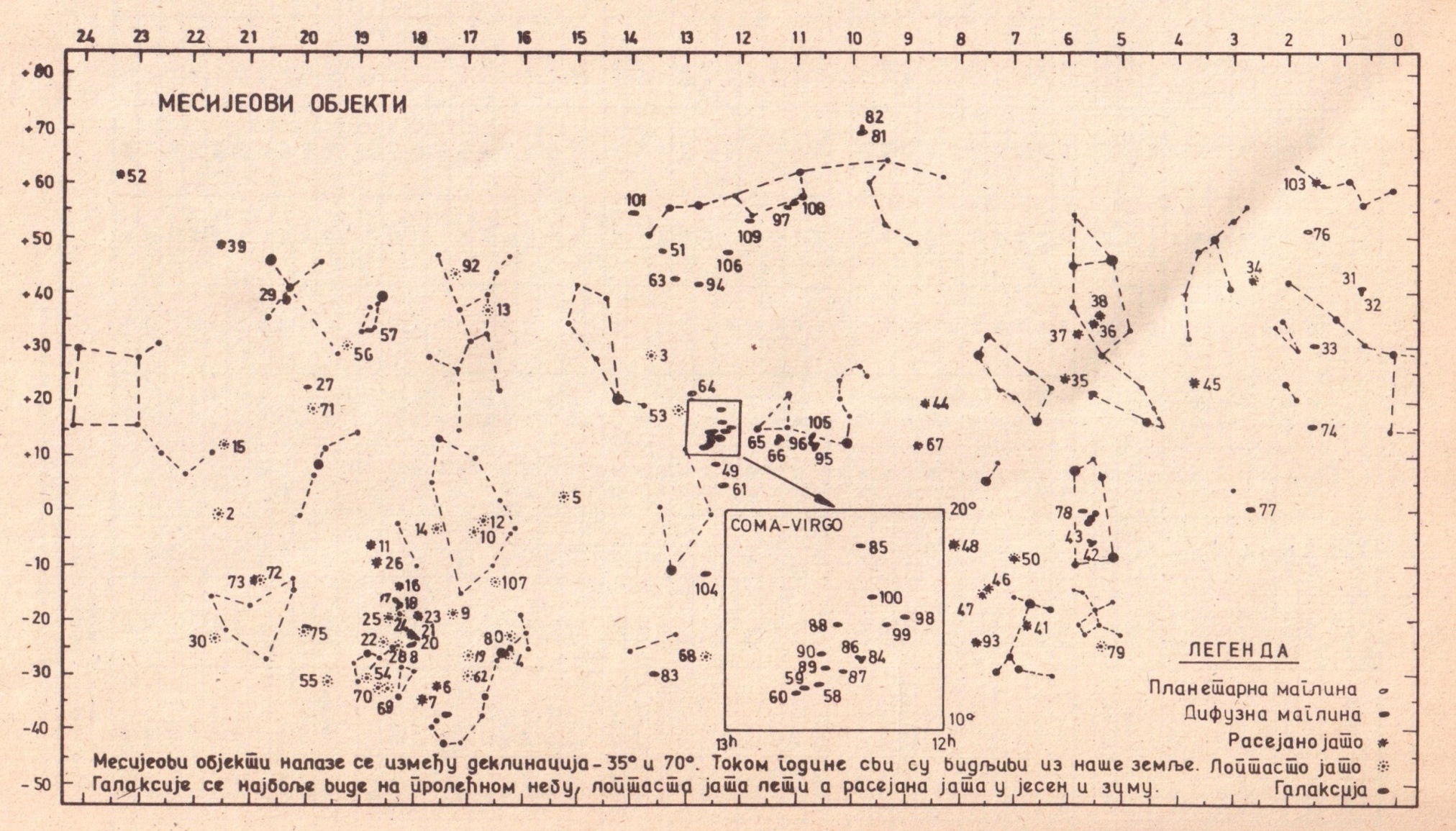 Димитријевић М. С., Томић А. С.: 1994. АСТРОНОМИЈА за IV разред гимназије природно-математичког смера. 11,0 x 19,6 cm
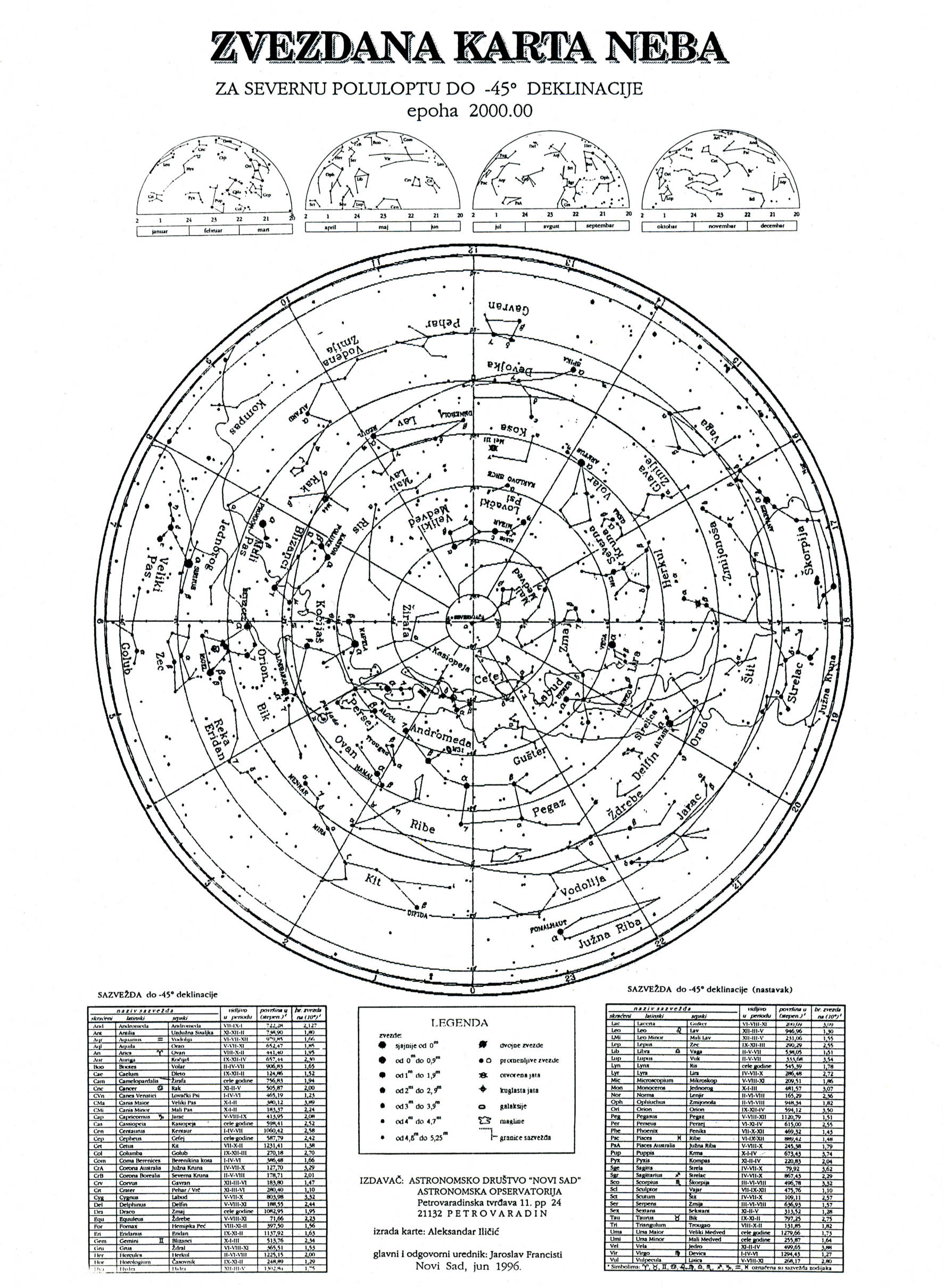 Аутор: Александар Илинчић, 1996.
Гл. и одг. уредник: Јарослав Францисти
Формат А3 – 30 x 42 cm

Астрономско друштво “Нови Сад”
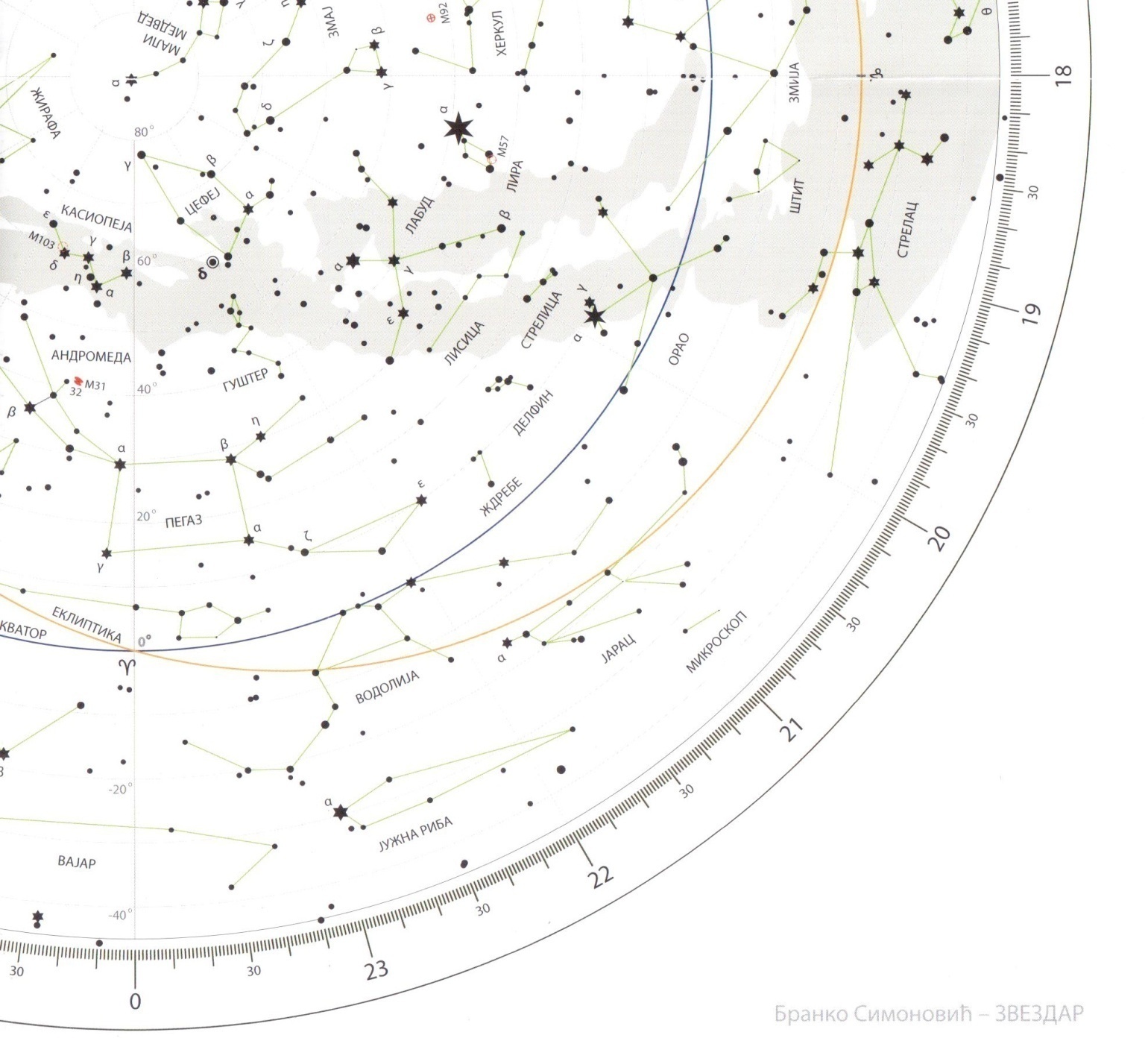 Атанацковић О.: 2016, АСТРОНОМИЈА, уџбеник за IV разред гимназије природно математичког смера

d = 25,1 cm
29 x 38 cm
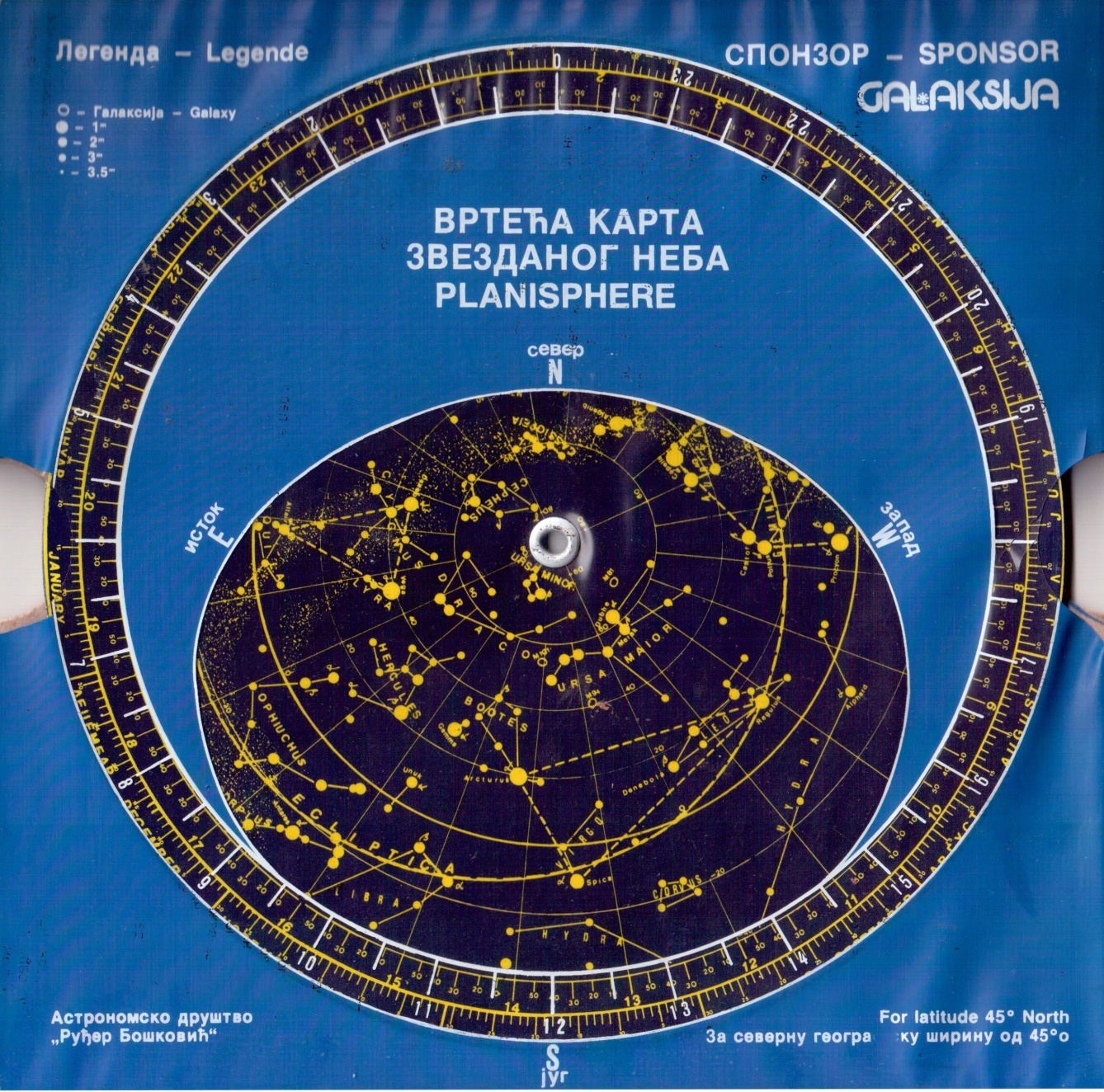 III. Вртеће карте
Лука и Мирослав Поповић, 1991.
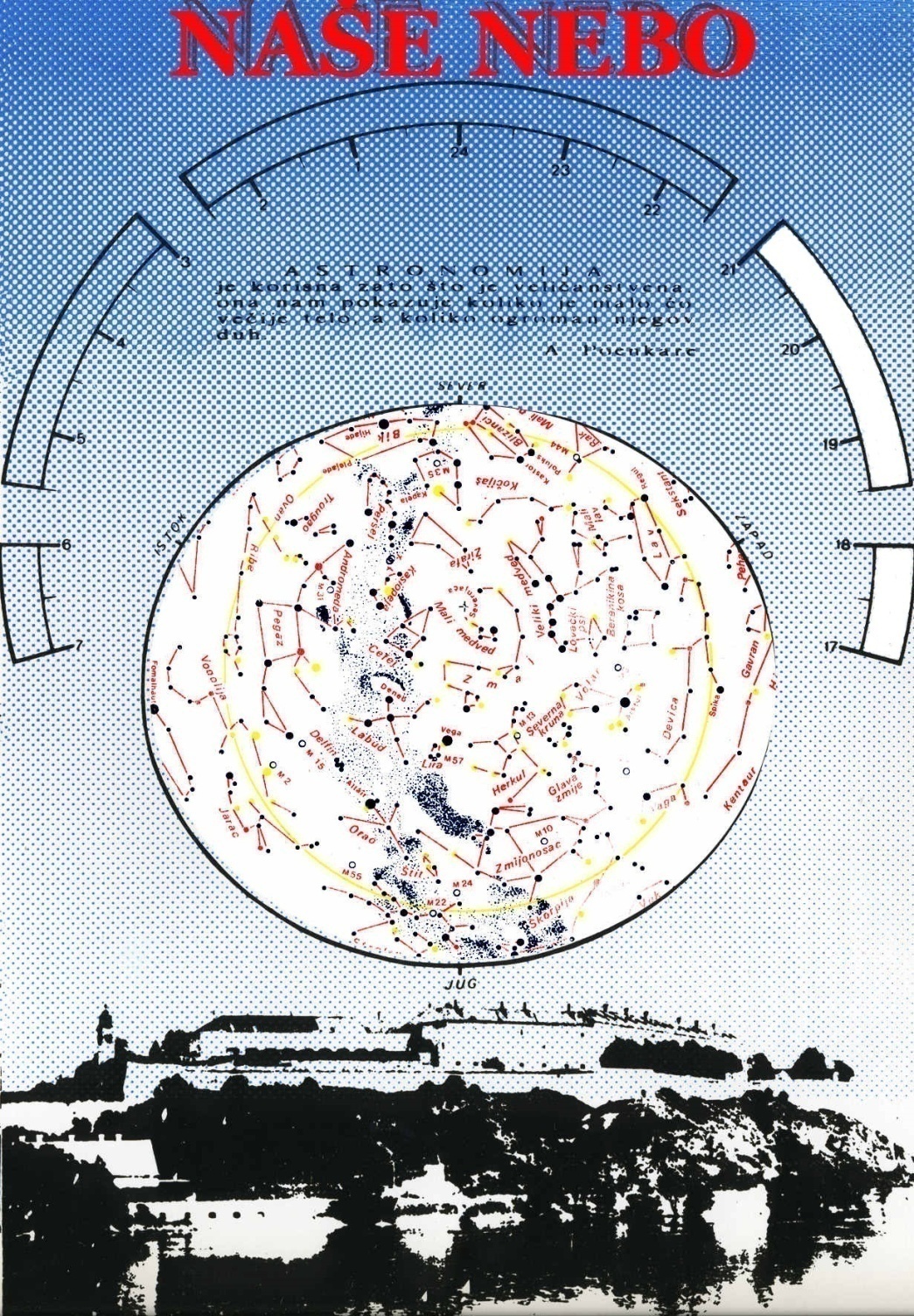 Наше небо, лице

Израда: А. Зоркић и Ј. Францисти, 1992.

Астрономско друштво “Нови Сад”
У лучним исечцима картона који треба изрезати се налазе подеоци датумског круга
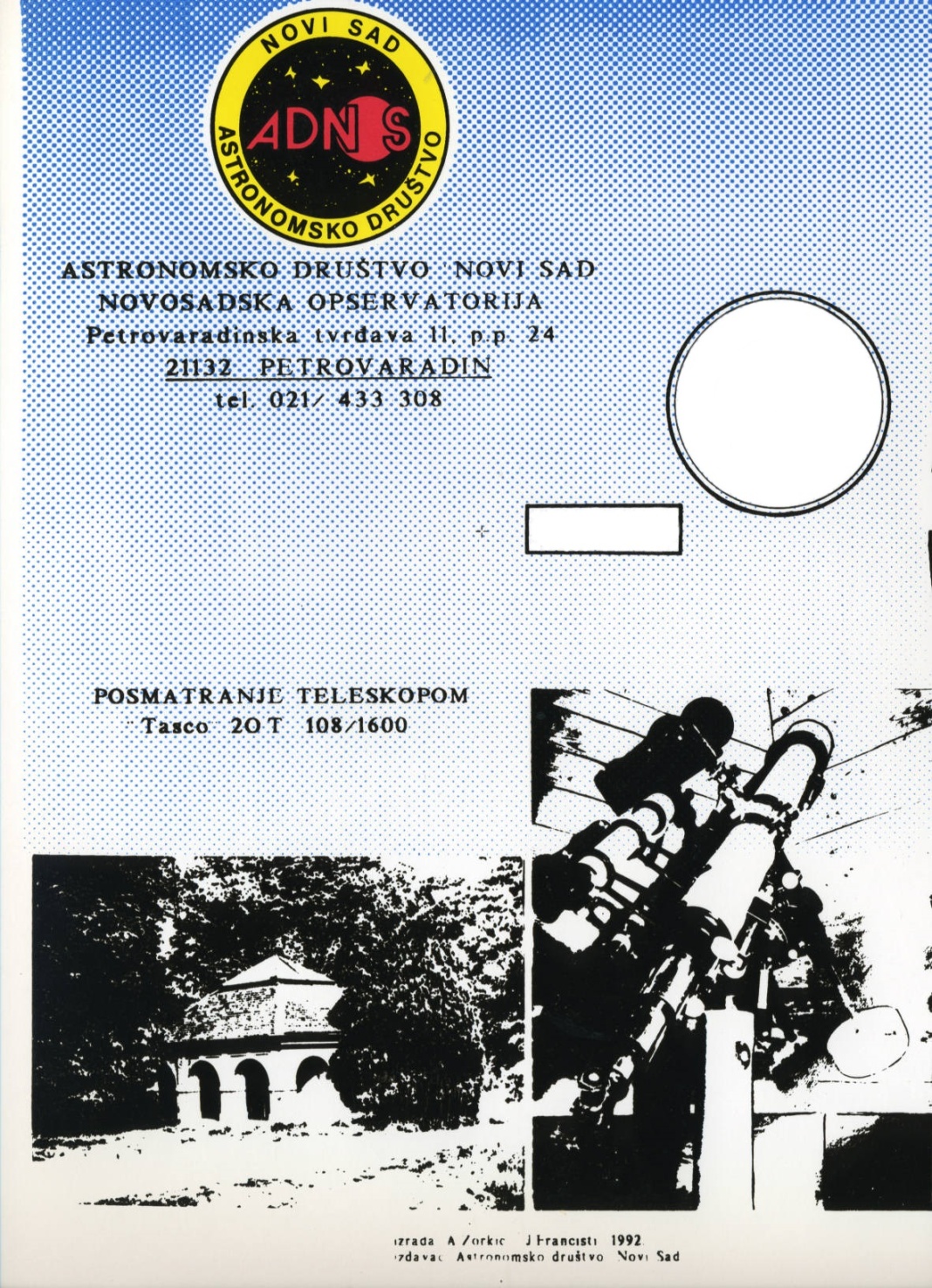 слика небеског тела
назив
Наше небо, наличје
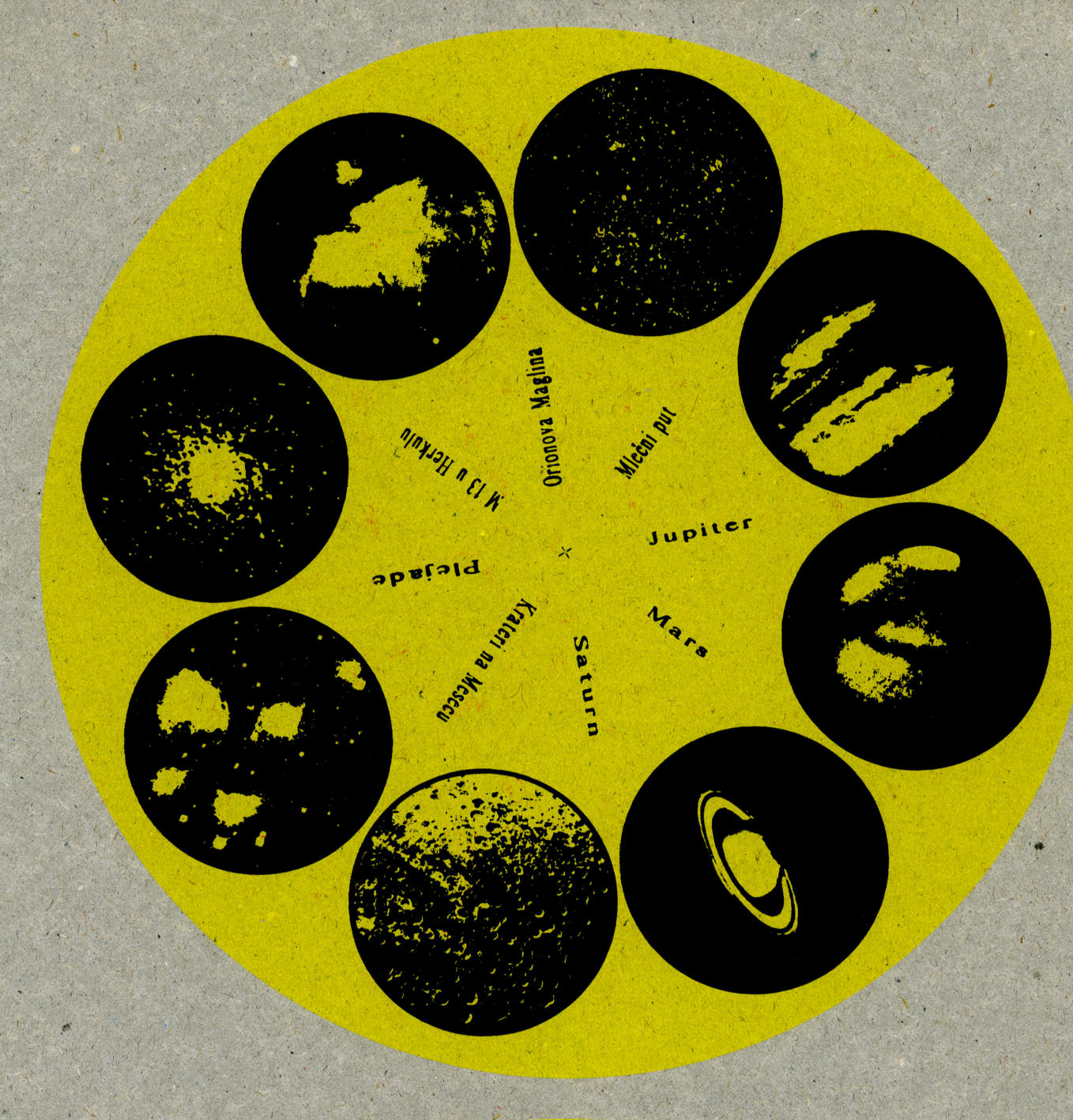 Наше небо, наличје вртеће карте неба.
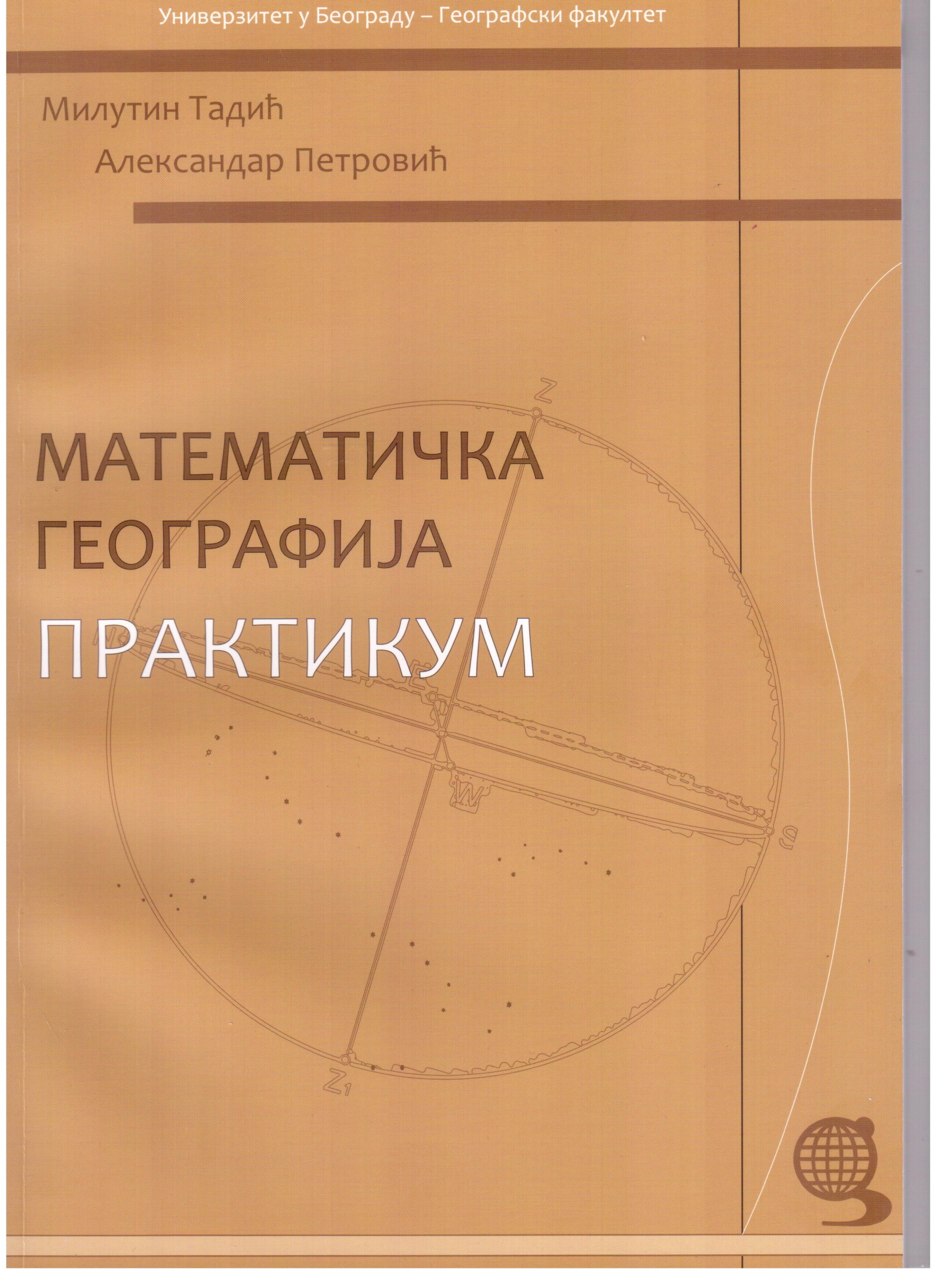 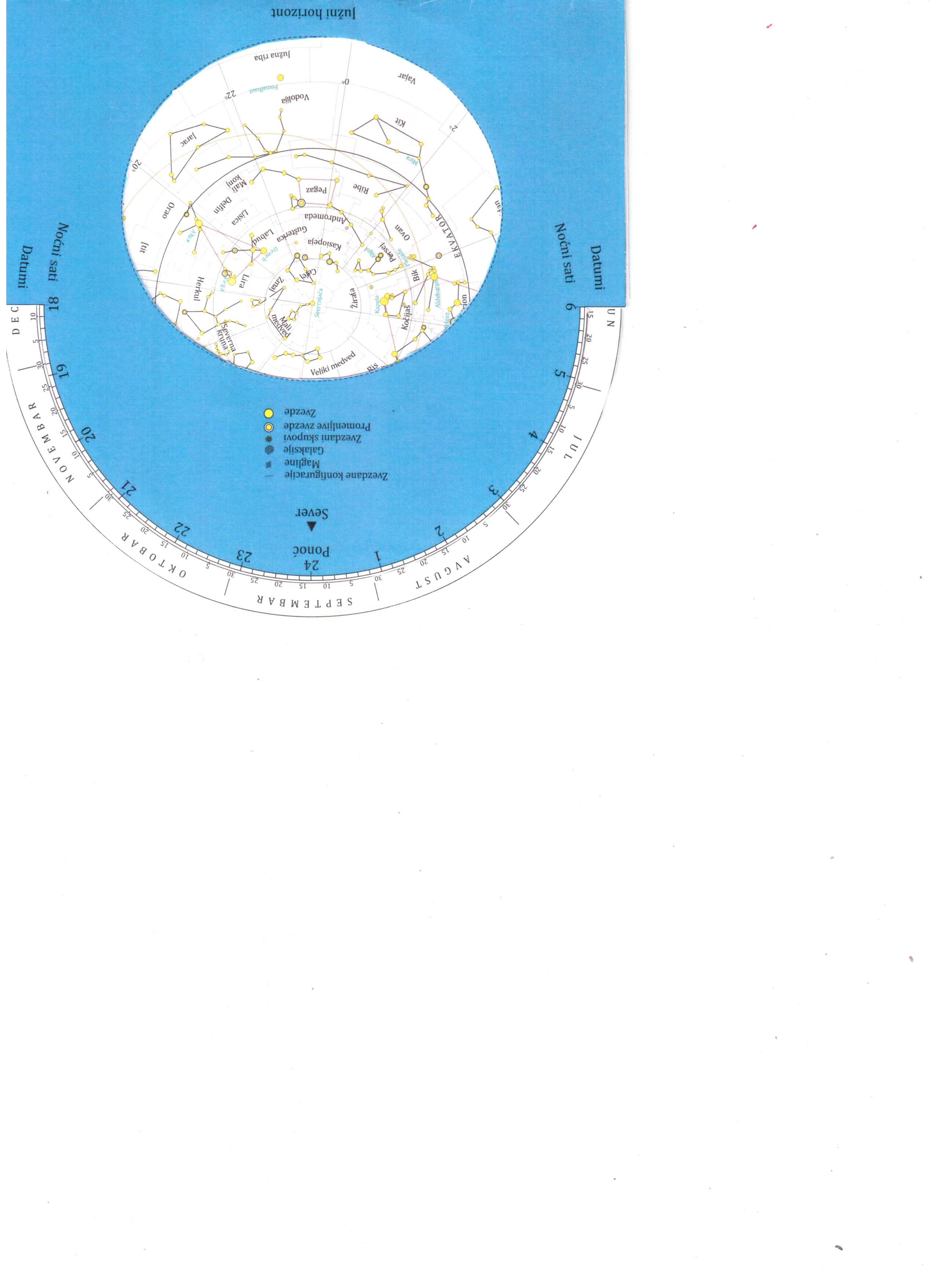 М. Тадић, А. Петровић 2016.
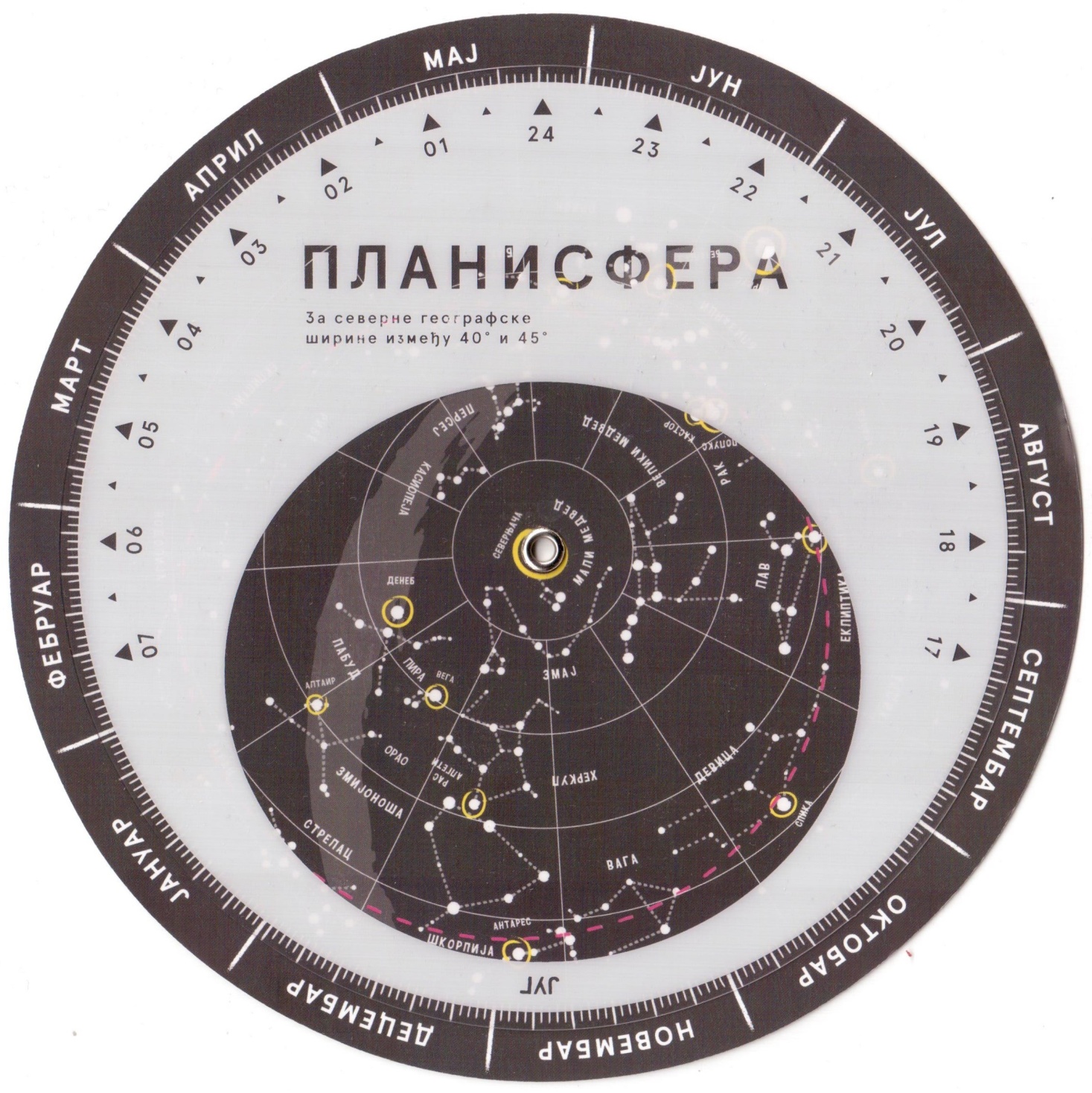 Ђорђевић, Н.: 2015, Елементи, часопис за природне науке бр. 3
d = 16,2 cm
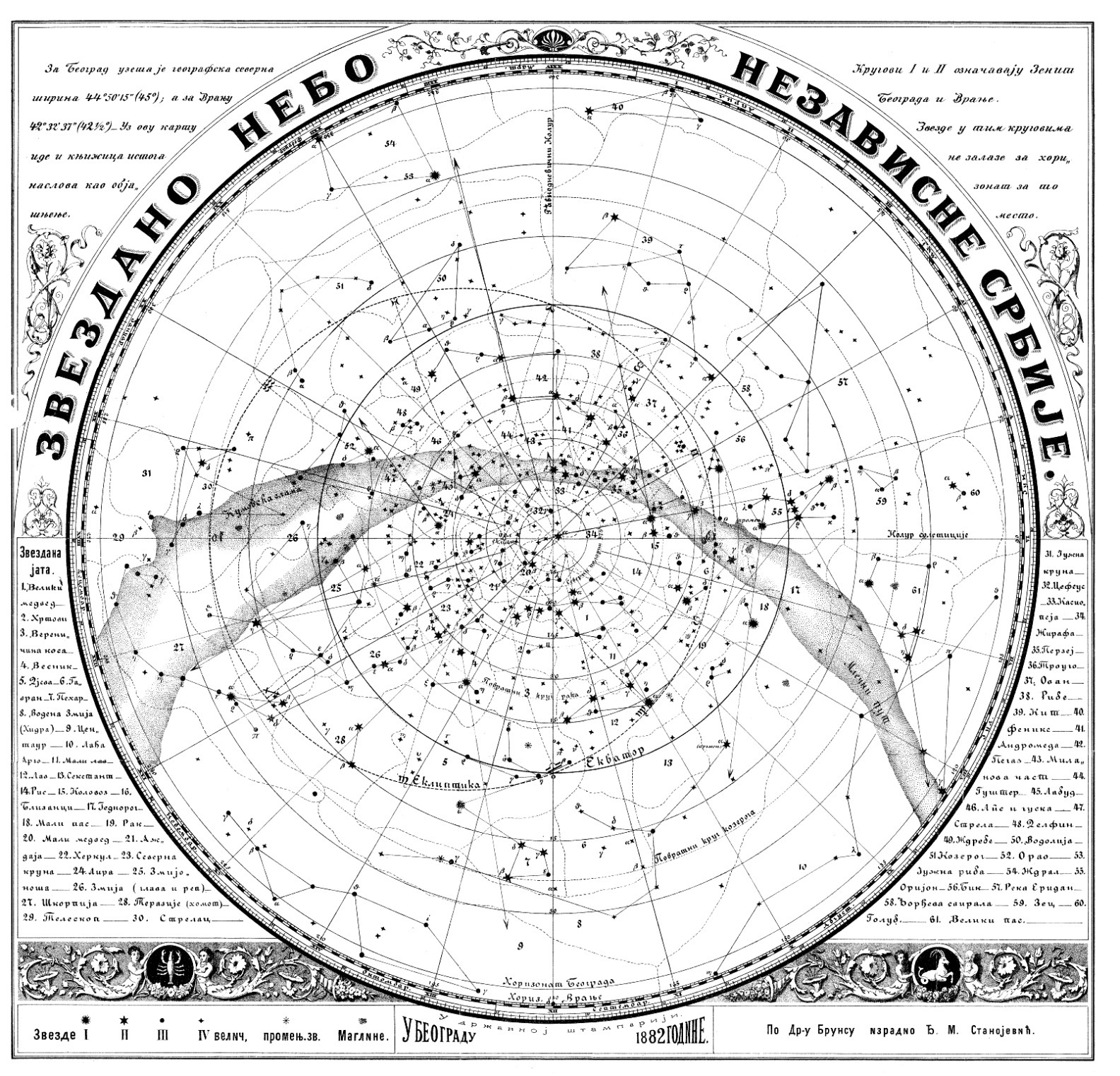 IV. Зидне карте
Ђ. М. Станојевић: 1882,
Звездано небо независне Србије.

d = 36,7 cm
лист 48,3 x 47,3cm
Ђ. М. Станојевић:
Звездано небо независне Србије, 1882
Димензије карте: ефективни пречник 37,6 cm. 
                              лист карте 48,3 x 47,3 cm.
Интересантна сазвежђа:

Миланова част (21. фебруара / 6. марта 1882. кнез Милан је у Саборној цркви у Београду крунисан за краља)
Лис и гуска
Весник
Ђорђева свирала
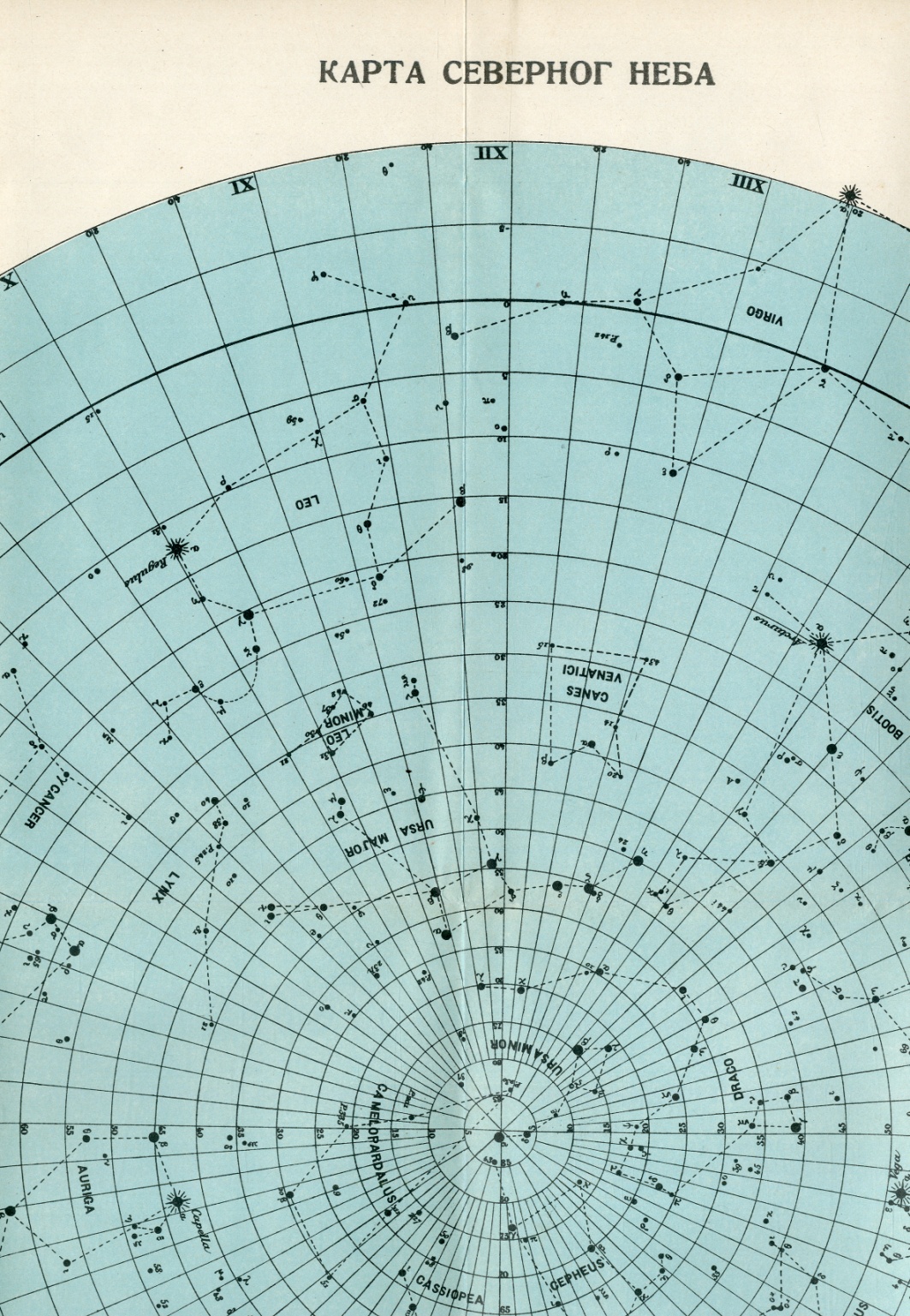 В. В. Мишковић:
Годишњак за 1930, 1929.

d = 44 cm
лист 48 x 51,2 cm
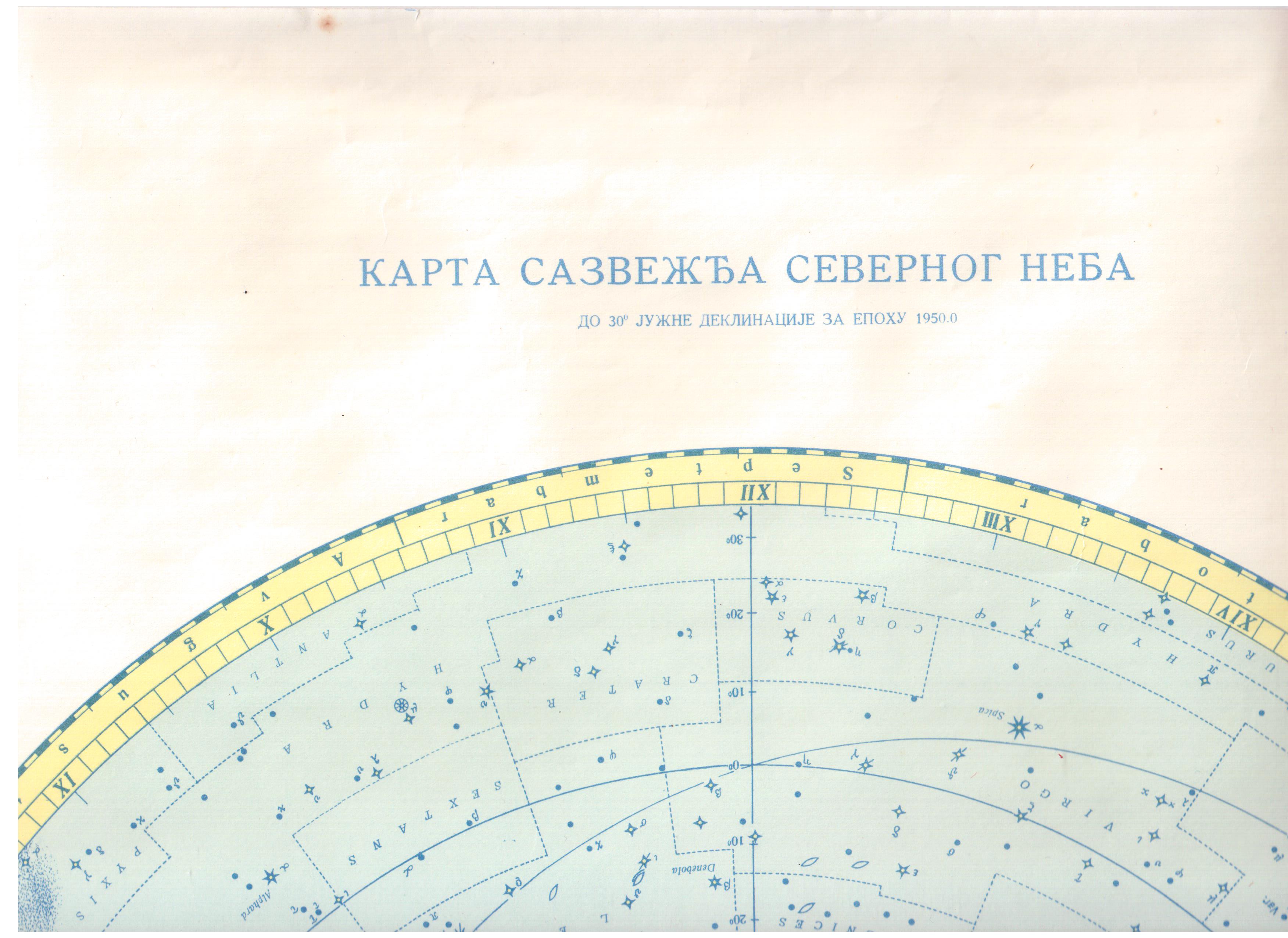 Војислав В. Мишковић: 1957, Карта сазвежђа северног неба.
Карту израдио Милан Чавчић. d = 44,0 cm; 49,6 x 67,8 cm
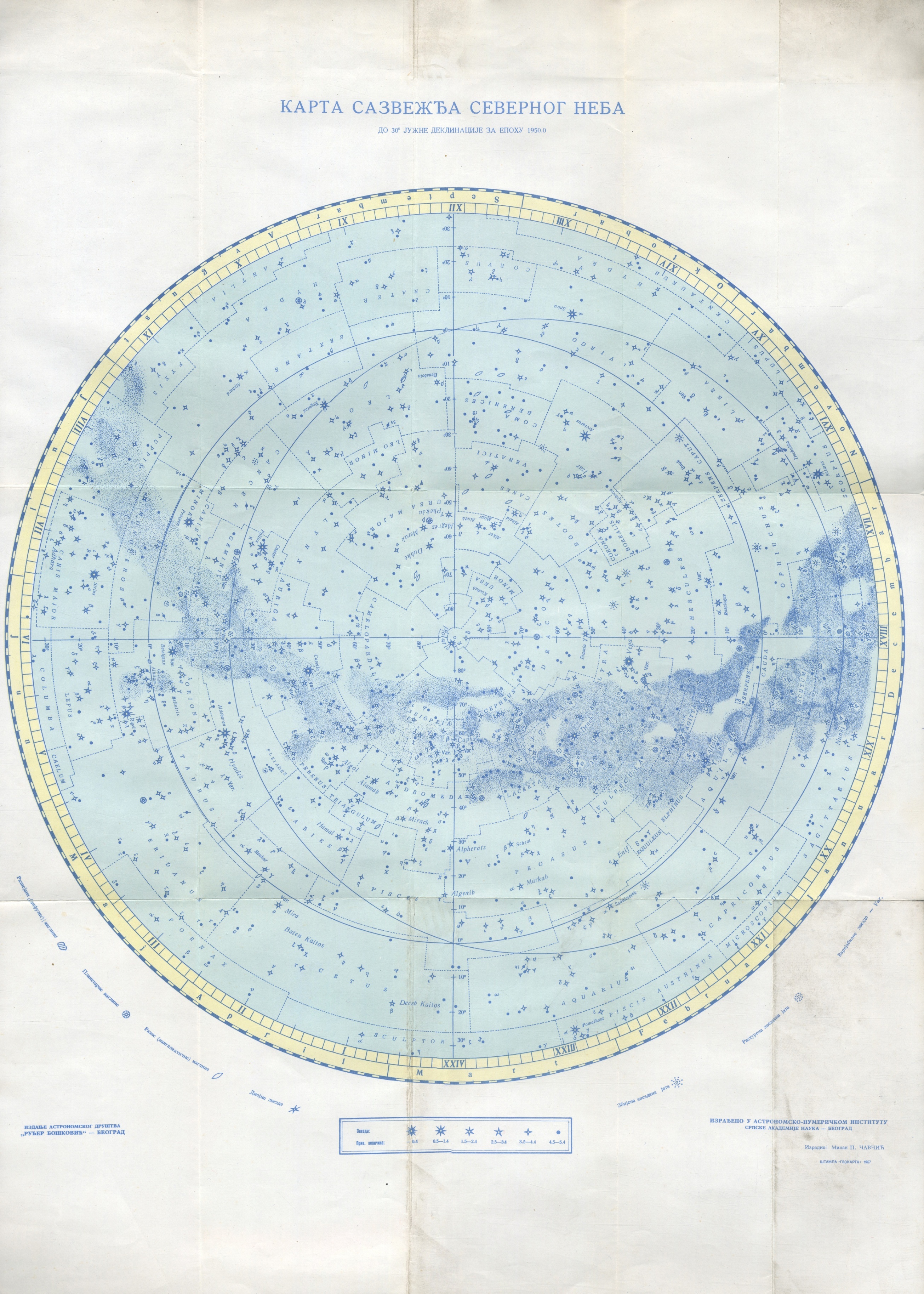 Војислав В. Мишковић, Карта сазвежђа северног неба, 1957.
Карту израдио Милан Чавчић; зидна карта.
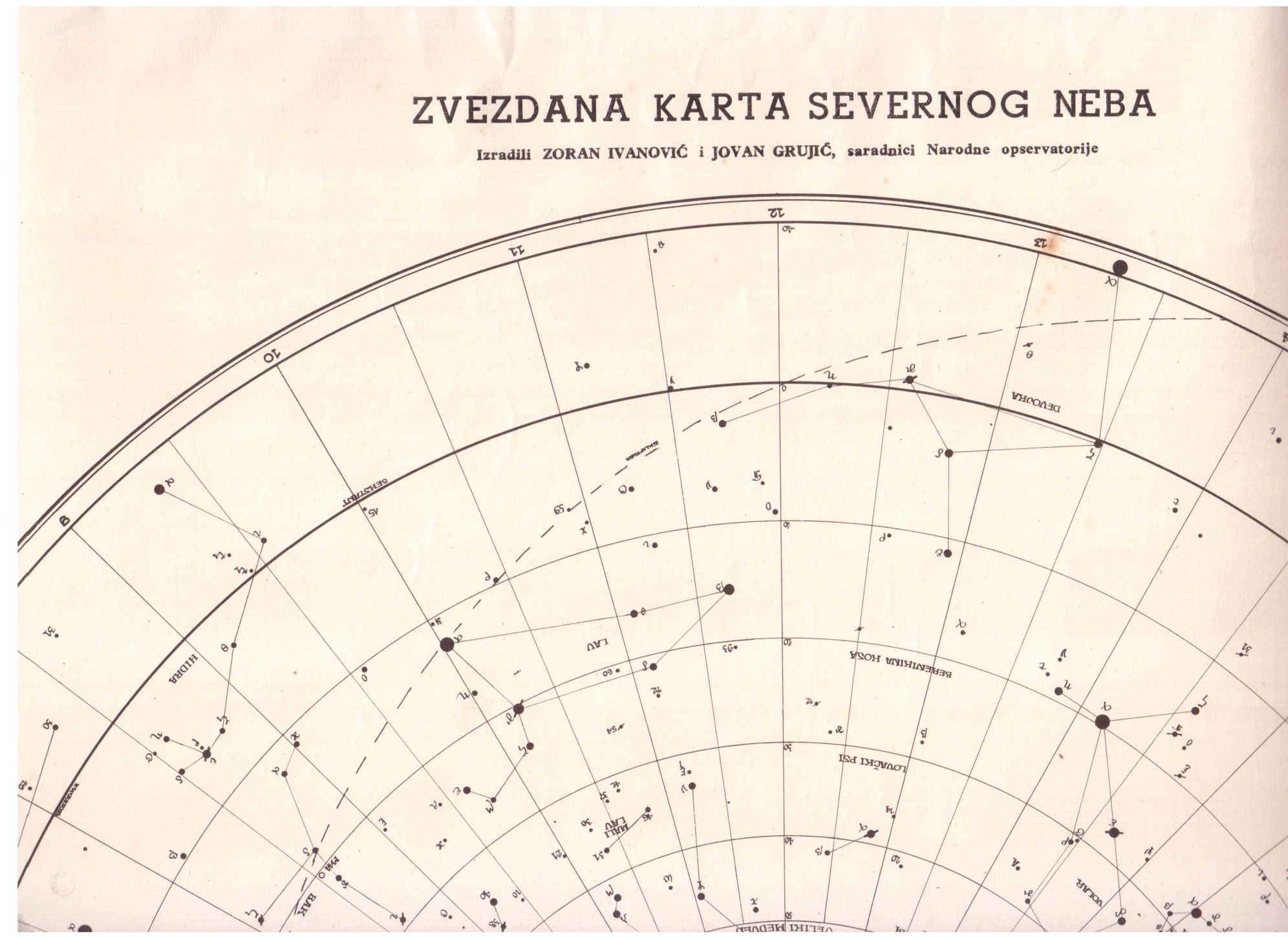 Астрономско друштво „Руђер Бошковић”, 1968.;
d = 46,5 cm; 56,5 x 56,7 cm
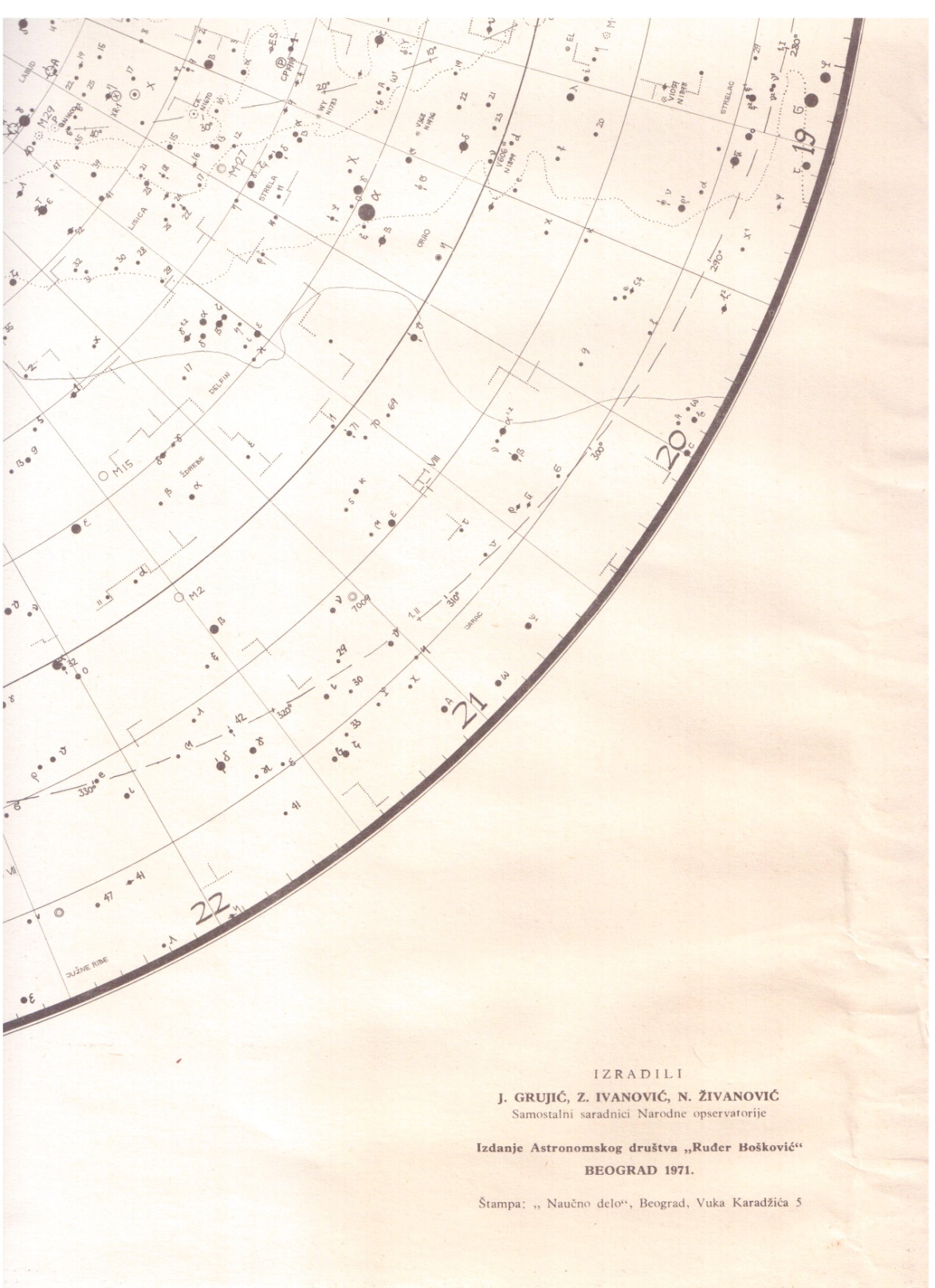 Грујић Ј, Ивановић З, Живановић Н.: 1971, Карта северног неба; 

d = 59,2 cm; 62,1 x 68,9 cm
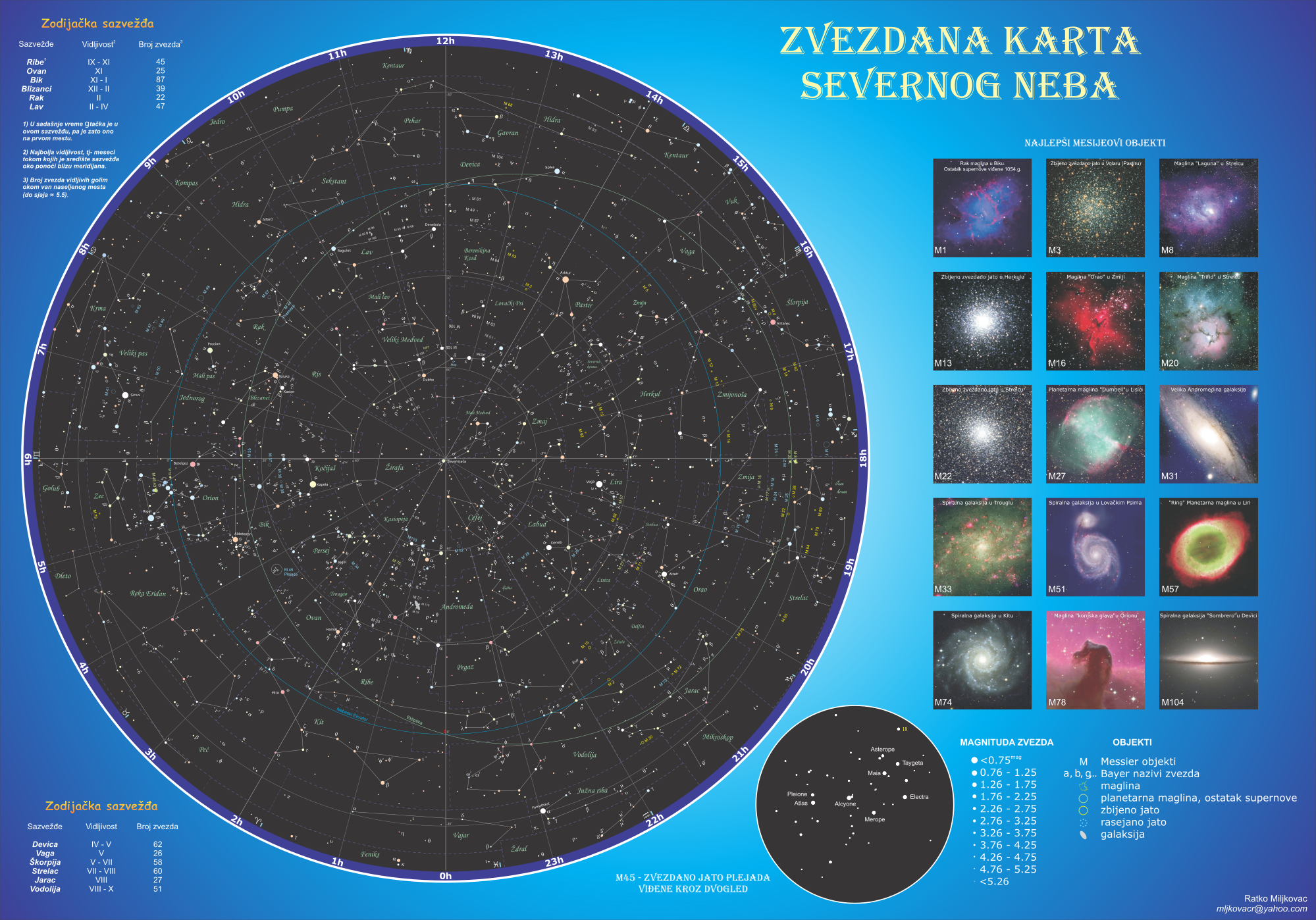 Ратко Миљковац, приватно издање
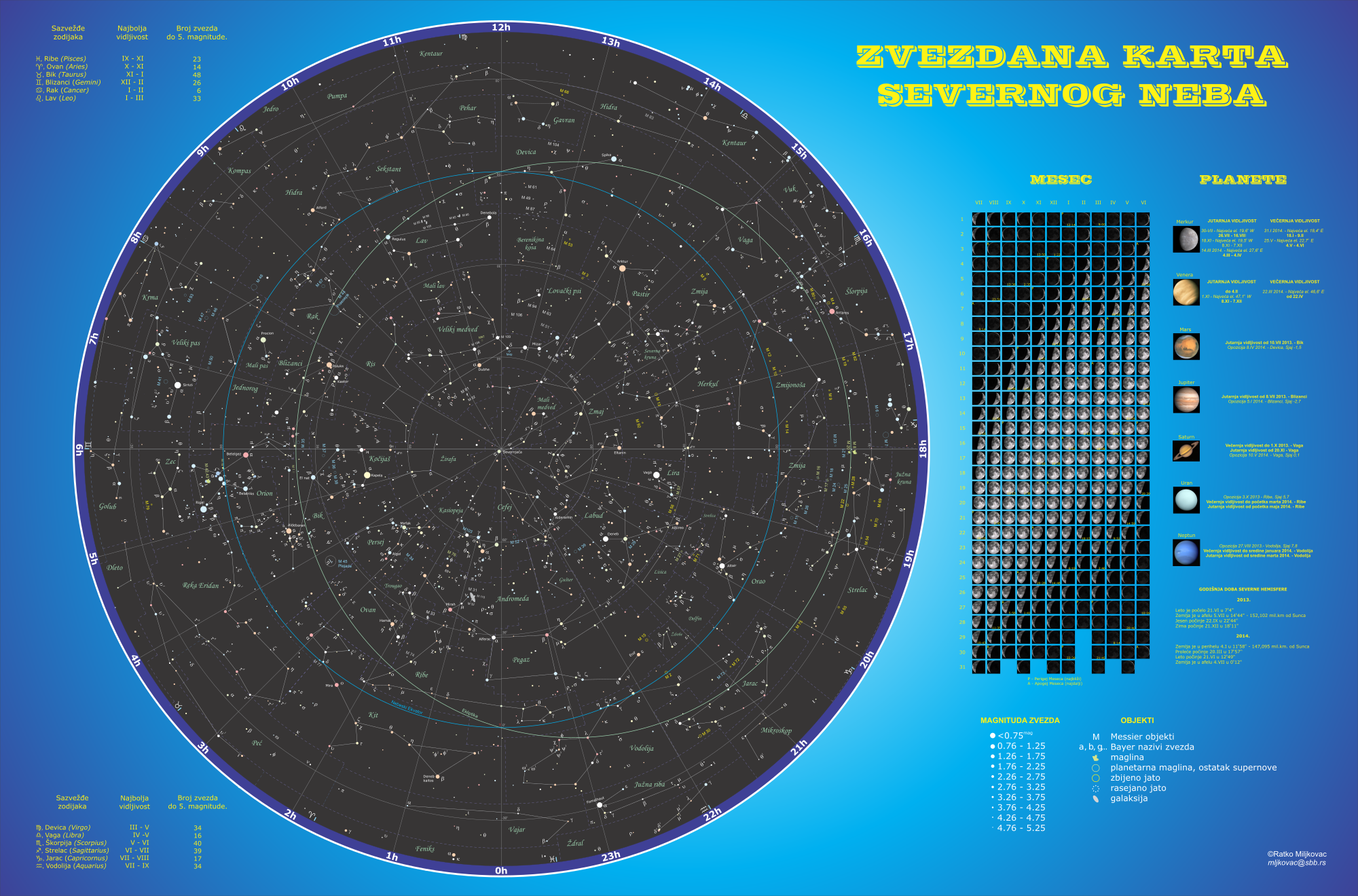 Ратко Миљковац, 2013. Варијанта са ефемеридама Месеца и планета за период 7. 2013 – 6. 2014.
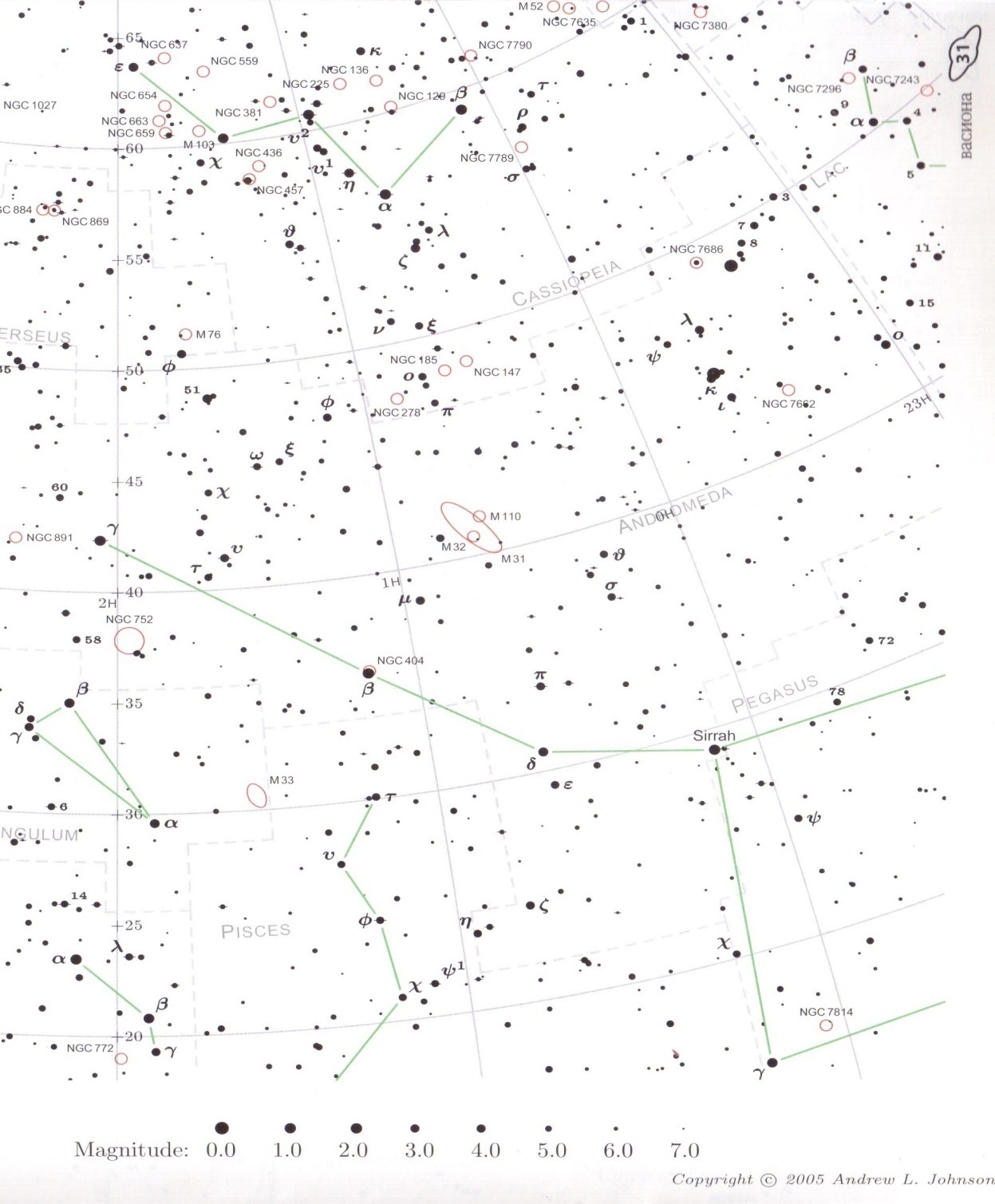 V. Остало
Andrew L. Johnson,
The Mag-7 Star Atlas, 2005.

Ендрју Л. Џонсон,
Атлас звезда до 7. величине, 2005.; карта из атласа.
Хвала на пажњи.